Аналитический отчетНезависимая оценка качества оказания услуг организациями социального обслуживания Курской области
Подготовлено по заказу: Комитета социального обеспечения Курской области
г. Курск, июнь – июль, 2017 года
Содержание
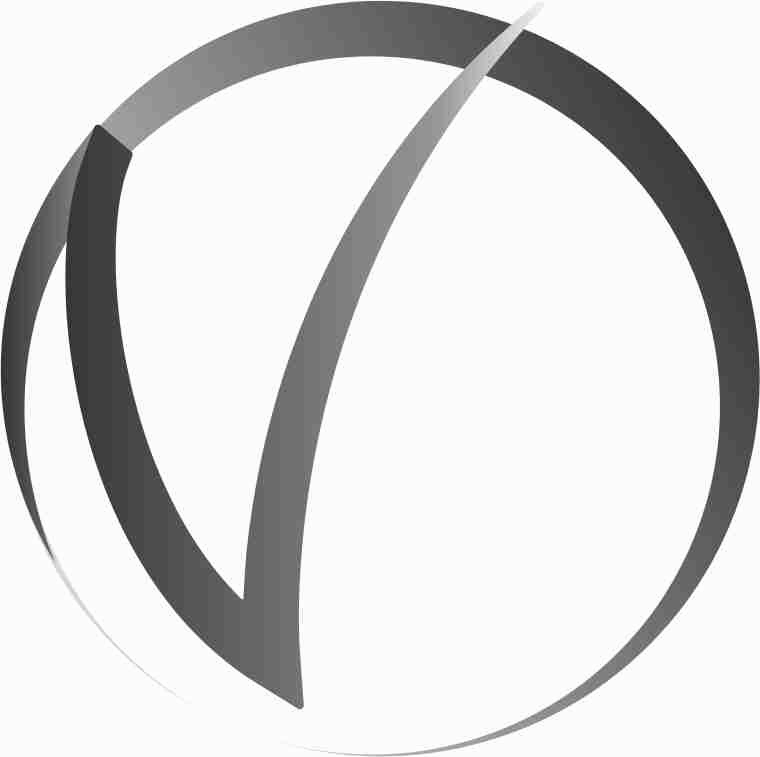 Описание проекта………………………………………………………………………………………
Методология …………………………………………………………………………………………….
Рейтинг организаций, осуществляющих стационарное социальное обслуживание ……..
Рейтинг организаций, осуществляющих социальное обслуживание на дому ……………...
Итоги опроса получателей услуг организаций, осуществляющих стационарное социальное обслуживание…………………………………………………………….......................
Основные выводы по блокам критериев организаций, осуществляющих стационарное социальное обслуживание …………………………………………………………………………….
Итоги опроса получателей услуг организаций, оказывающих социальные услуги на дому ……………………………………………………………………………………………………….
Основные выводы по блокам критериев организаций, оказывающих социальные услуги на дому ……………………………………………………………………………………………………
3
4
5
15

25

54

55

66
2
Описание проекта
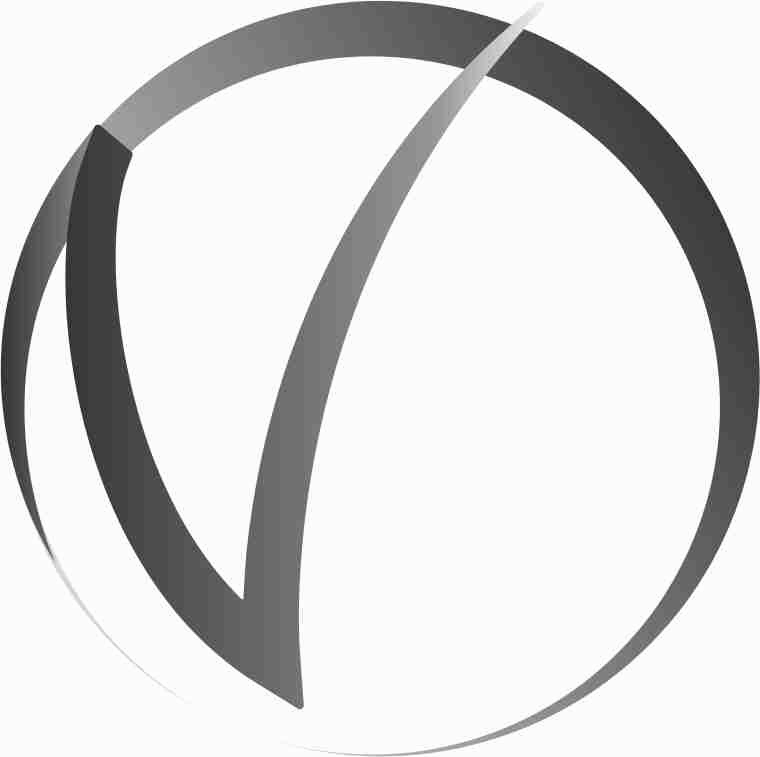 Оценка качества работы 19 социальных учреждений Курской области:
На дому
5
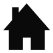 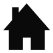 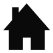 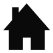 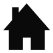 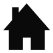 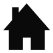 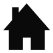 Стационарное обслуживание
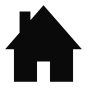 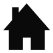 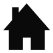 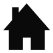 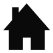 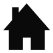 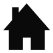 19
Стационар
14
Обслуживание на дому
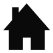 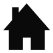 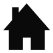 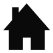 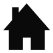 Сроки проведения:
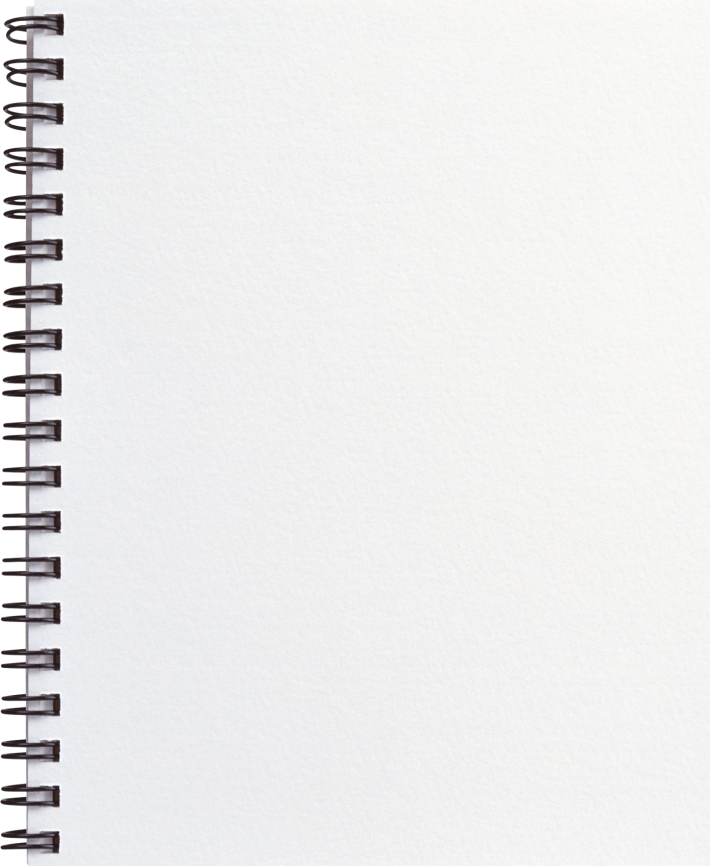 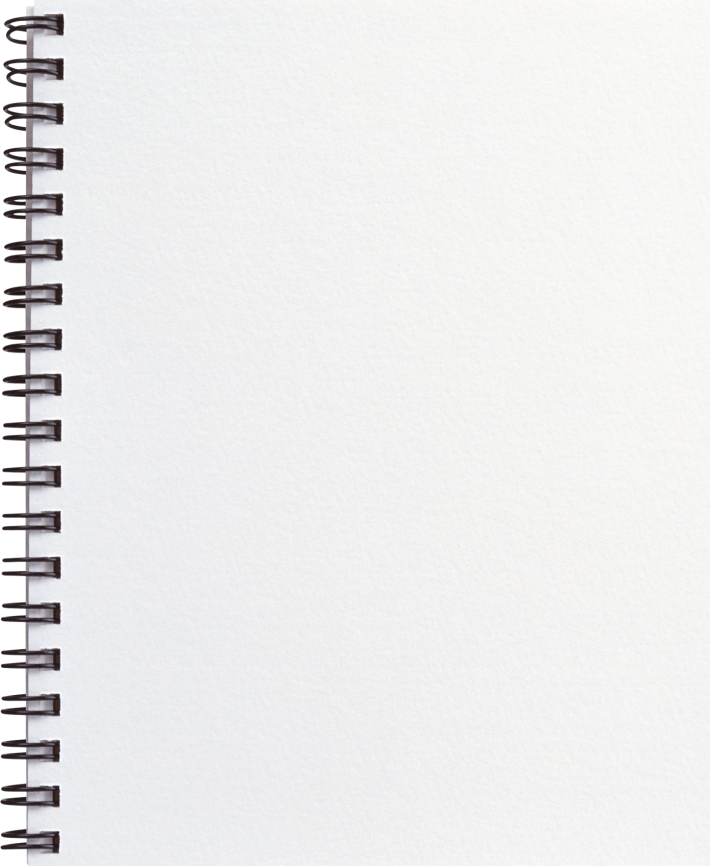 3
Методология
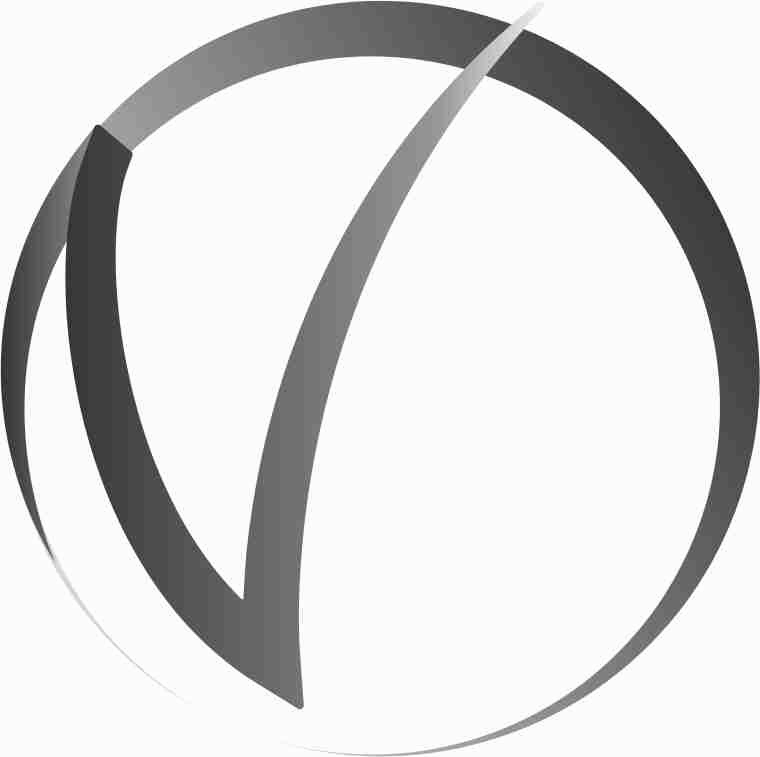 4
Рейтинг организаций, осуществляющих стационарное социальное обслуживание
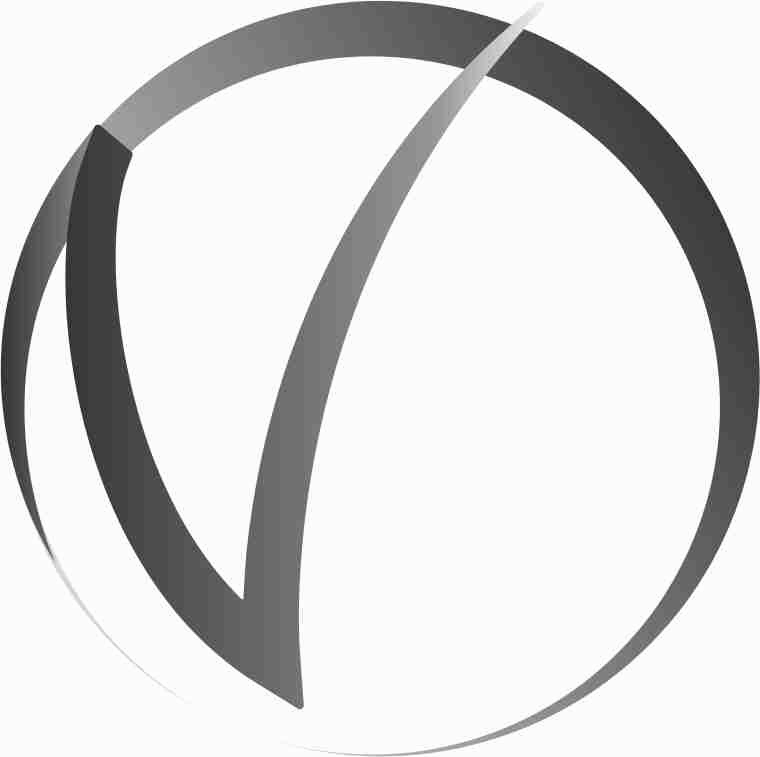 По итогам независимой оценки качества самые высокие результаты показали «Железногорский дом-интернат для умственно-отсталых детей «Надежда», «Щигровский психоневрологический интернат» и «Курский дом-интернат ветеранов войны и труда».
     Меньший уровень соответствия установленным критериям отмечен у «Социальной гостиной» г. Курска.
5
Открытость и доступность информации об организации  социального обслуживания
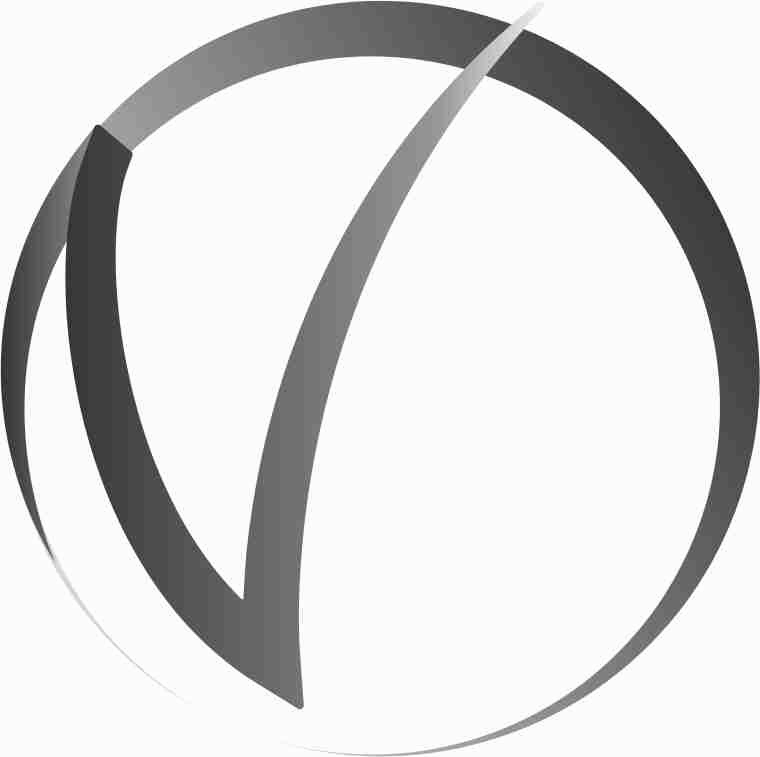 Открытость и доступность информации об организации оценивалась как сумма показателей оценки информационных сайтов учреждений, долей результативных звонков в учреждение и показателей наблюдения, фиксирующих наличие, либо отсутствие необходимых информационных материалов. Посредством суммирования баллов, присвоенных каждому критерию, был установлен максимально возможный балл по данному блоку – 15.
6
Открытость и доступность информации об организации  социального обслуживания
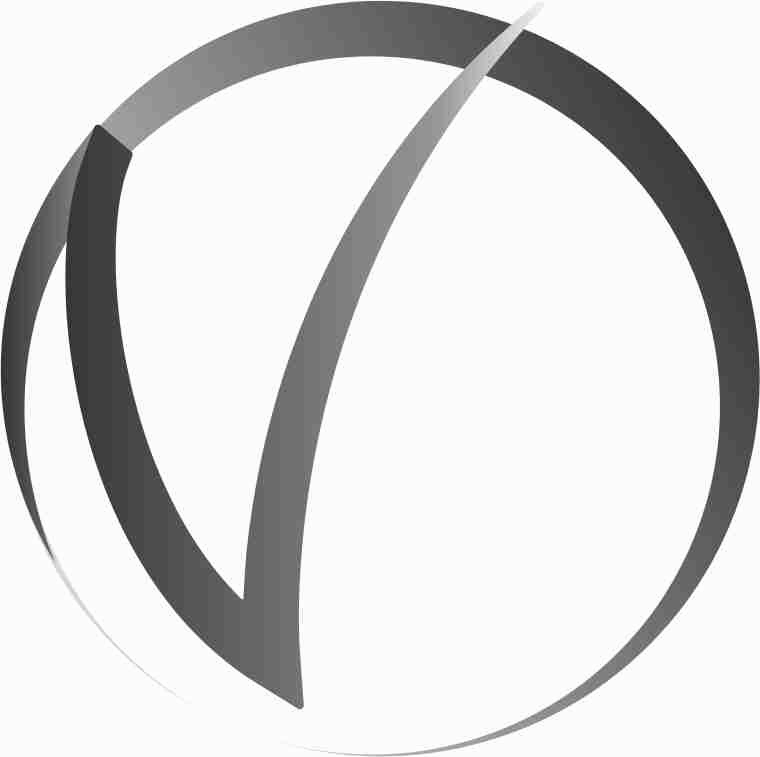 Все учреждения имеют информационные сайты, которые выполнены в едином стиле и соответствуют большинству предъявляемых требований; 
    14 учреждений имеют информационные стенды в здании учреждения;
    Несоответствие предложенным критериям наблюдалось чаще всего в наличии на сайте организации информации о порядке подачи жалобы. Непосредственно в учреждениях такая информация присутствует.
31
Максимальный
балл
15
7
Комфортность условий предоставления социальных услуг и доступность их получения
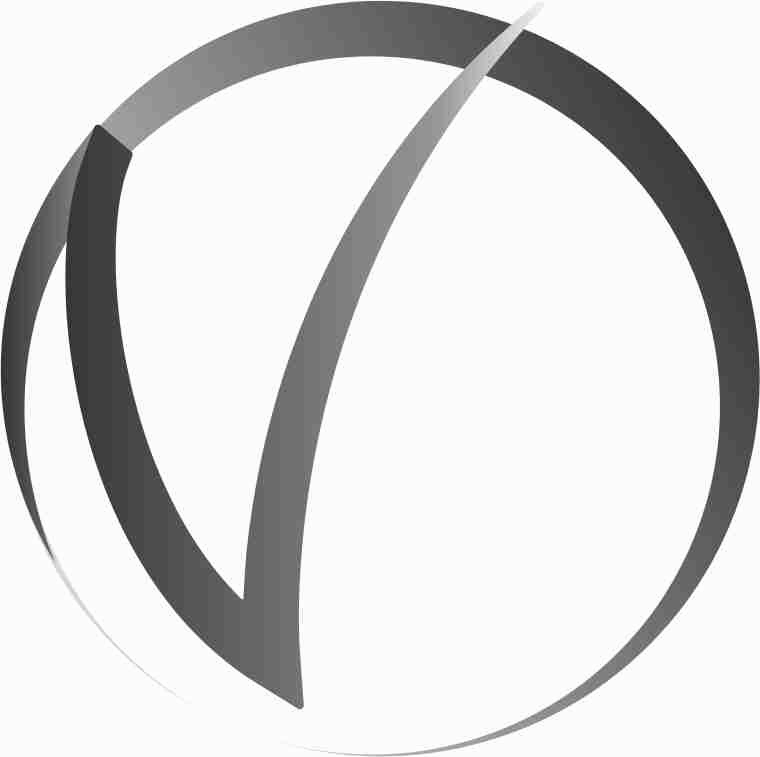 Комфортность условий предоставления социальных услуг оценивалась как сумма показателей метода наблюдения, фиксирующих наличие, либо отсутствие необходимого оборудования в учреждении, и опроса получателей услуг по вопросам благоустройства помещений и доступности социальных услуг, также учитывались статистические показатели. Посредством суммирования баллов, присвоенных каждому критерию, был установлен максимально возможное значение по данному блоку, равное 8.
8
Комфортность условий предоставления социальных услуг и доступность их получения
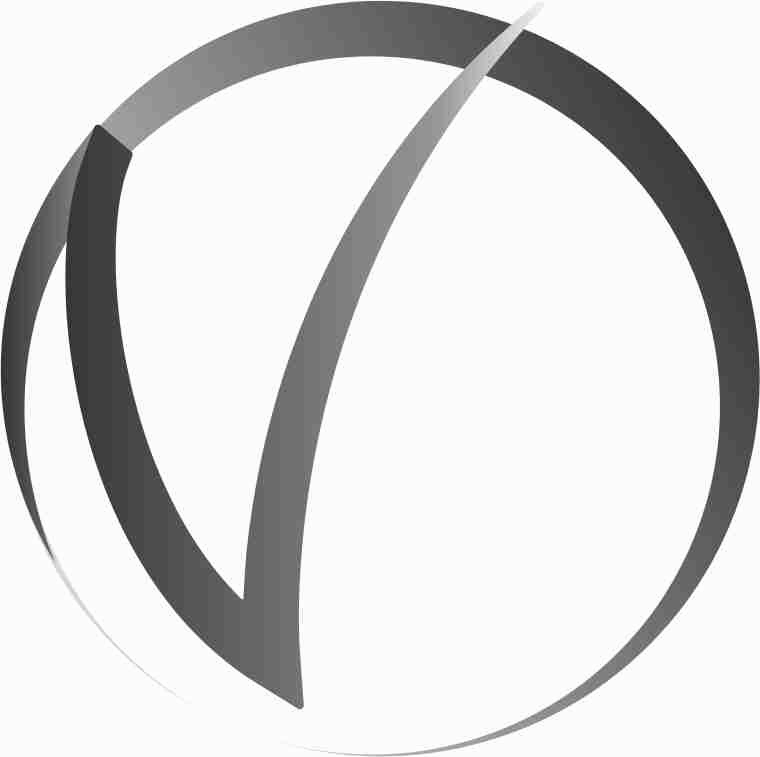 По уровню комфортности среди учреждений отмечены значимые отличия. Наиболее комфортные условия созданы в «Железногорском доме-интернате для умственно-отсталых детей «Надежда», «Щигровском психоневрологическом интернате» и «Курском доме-интернате ветеранов войны и труда», менее комфортные наблюдаются в «Социальной гостиной» г. Курска.
      Основные причины низких оценок - отсутствие необходимого оборудования (пандусов, поручней) для передвижения маломобильных групп населения как в помещении, так и за его пределами, неработающие или частично работающие кондиционеры, отсутствие видео-, аудиоинформаторов для лиц с нарушением функций слуха и зрения. Особенно характерны перечисленные недостатки для сельских домов интернатов. 
      «Социальная гостиная» г. Курска менее всего соответствует предложенным критериям.
31
Максимальный
балл
8
9
Оценка работы сотрудников организации
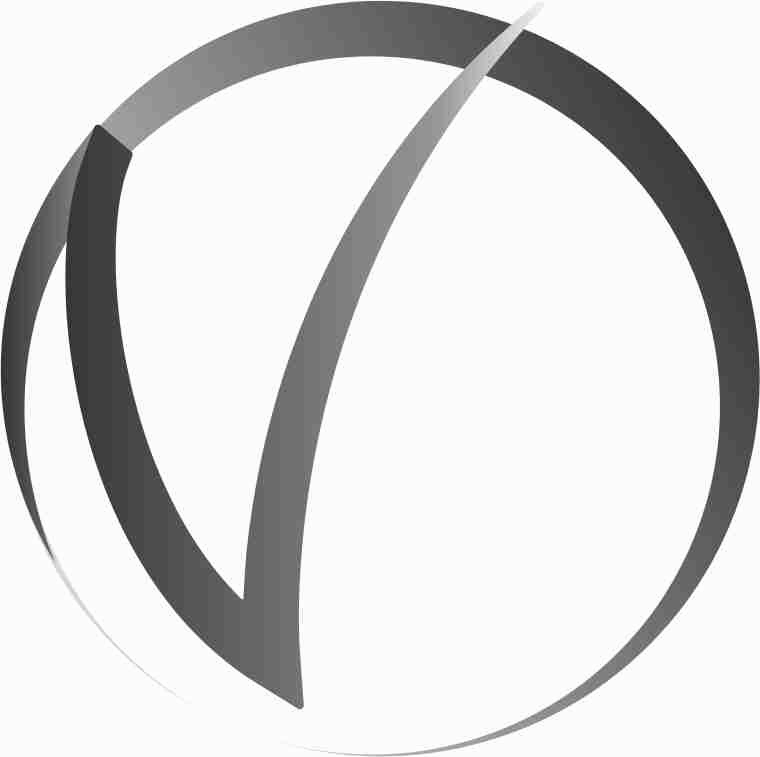 Оценка работы сотрудников организации рассчитана как сумма статистических показателей и данных опроса получателей услуг. В результате суммирования баллов, присвоенных каждому критерию, был установлен максимально возможный балл по данному блоку равный 3.
10
Оценка работы сотрудников организации
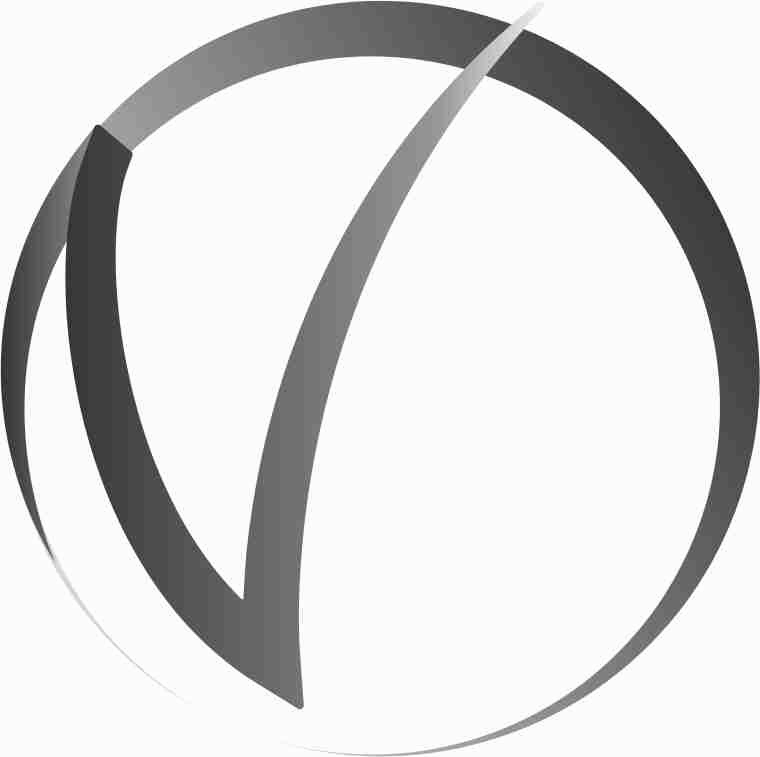 Все получатели услуг в ходе опроса высоко оценили персонал учреждений с точки зрения внимательности, доброты и вежливости по отношению к получателям услуг. Но согласно предоставленным статистическим данным не все сотрудники проходят предусмотренную профессиональную переподготовку или повышение квалификации; 
     Все интернаты, своевременно направили статистические данные о количестве прошедших повышение квалификации сотрудниках.
3
31
Максимальный
балл
11
Удовлетворенность качеством оказания услуг
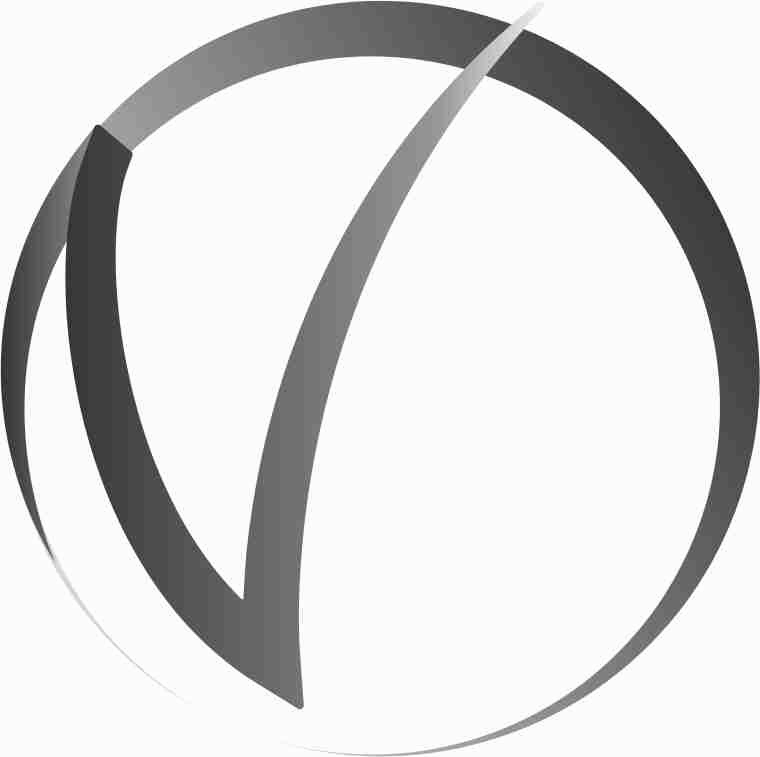 Блок «Удовлетворенность качеством предоставления услуг» оценивался как сумма показателей опроса получателей услуг, результатов, полученных в ходе наблюдения и анализа статистических данных, предоставленных организацией социального обслуживания. В результате суммирования баллов, присвоенных каждому критерию, был установлен максимально возможный балл по данному блоку равный 5.
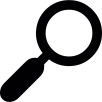 12
Удовлетворенность качеством оказания услуг
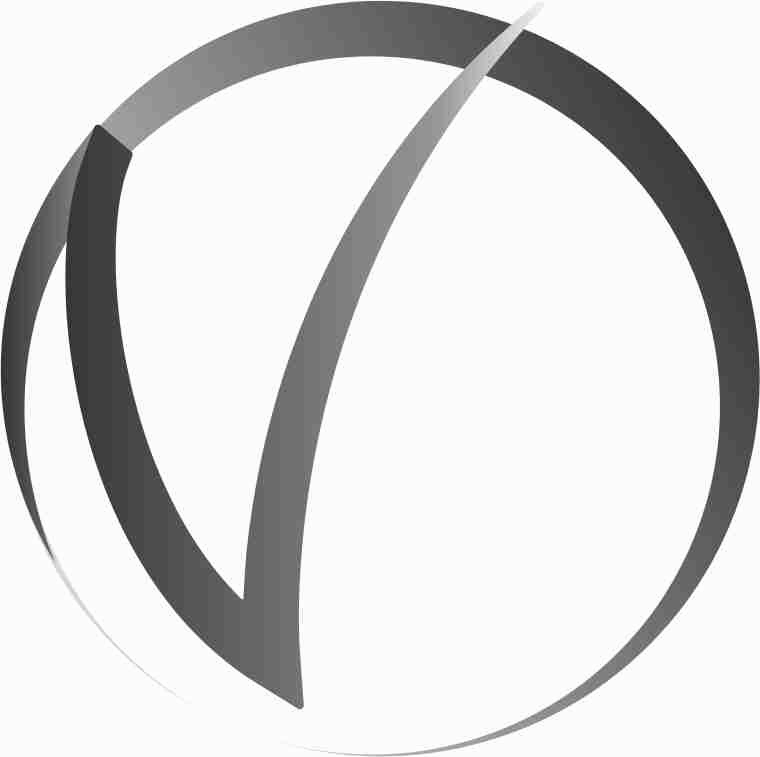 По данному блоку показателей все учреждения получили высокие и средние баллы. Основные несоответствия выявлены в области оборудования санитарно-гигиенических помещений и комфортности помещений в целом (обветшавшие здания, мебель), однако соблюдение чистоты в помещениях как по итогам наблюдения, так и по итогам опроса получателей во всех учреждениях было оценено высоко; 
   Следует отметить, что лишь в двух учреждениях присутствуют жалобы («Обоянский дом-интернат для престарелых и инвалидов», «Социальная гостиная» г. Курска).
5
31
Максимальный
балл
13
Рейтинг организаций, осуществляющих социальное обслуживание на дому
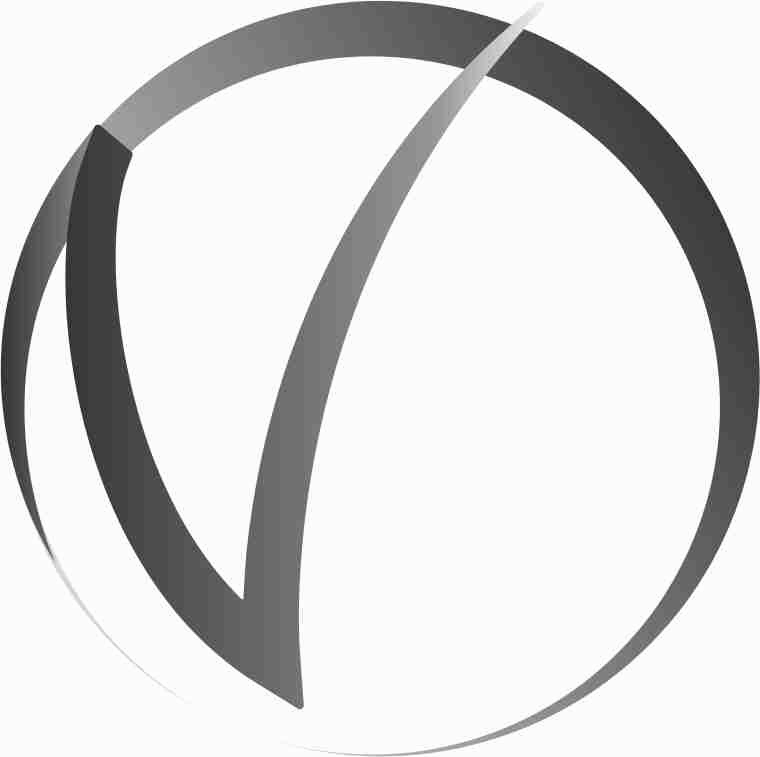 По итогам независимой оценки качества организаций, осуществляющих социальное обслуживание на дому самые высокие результаты показали «Льговский межрайонный КЦСОН Курской области», «КЦСОН Пристенского района Курской области» и «КЦСОН Курчатовского района и города Курчатова Курской области»
      Меньший уровень соответствия установленным критериям отмечен у «КЦСОН Медвенского района Курской области».
14
Открытость и доступность информации об организации  социального обслуживания
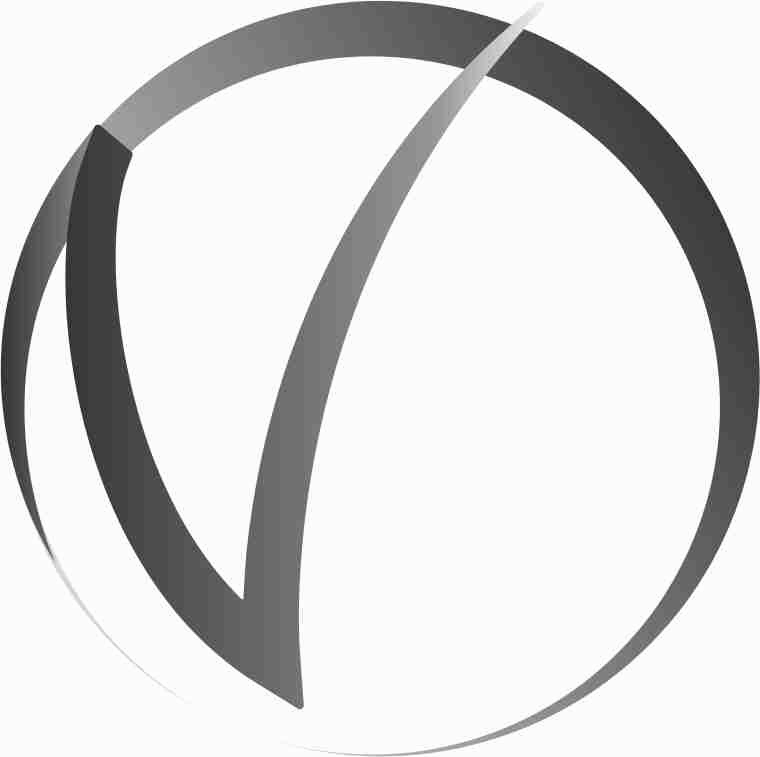 Открытость и доступность информации об организации оценивалась как сумма показателей оценки информационных сайтов учреждений, долей результативных звонков в учреждение и показателей наблюдения, фиксирующих наличие, либо отсутствие необходимых информационных материалов. Посредством суммирования баллов, присвоенных каждому критерию, был установлен максимально возможный балл по данному блоку – 15
15
Открытость и доступность информации об организации  социального обслуживания
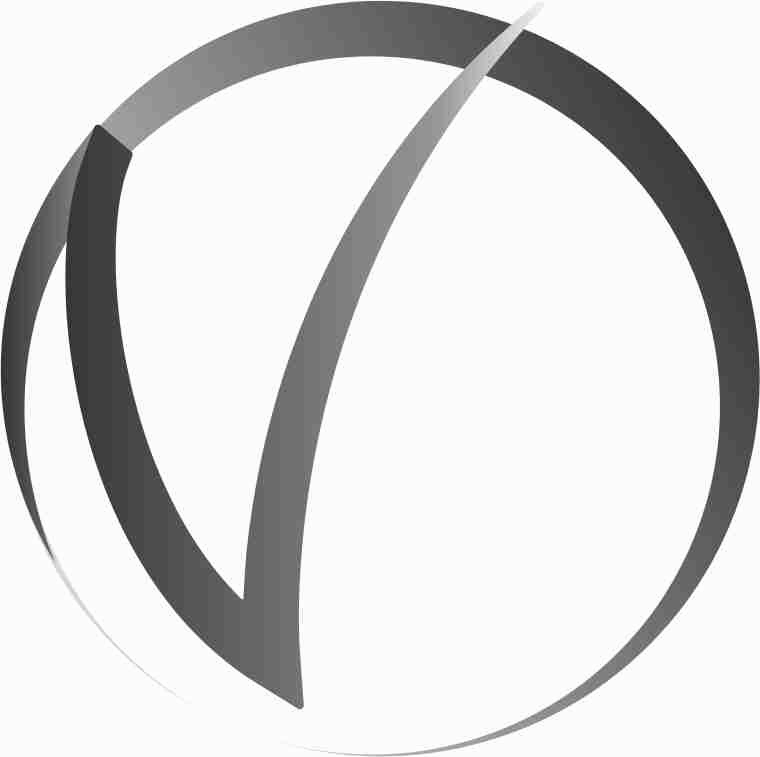 Все учреждения, имеют информационные сайты, которые выполнены в едином стиле и соответствуют большинству предъявляемых требований; 
 Все 5 организаций имеют информационные стенды в здании учреждения; 
      Несоответствие предложенным критериям наблюдалось чаще всего у «КЦСОН Медвенского района Курской области».
26
Максимальный
балл
15
16
Комфортность условий предоставления социальных услуг и доступность их получения
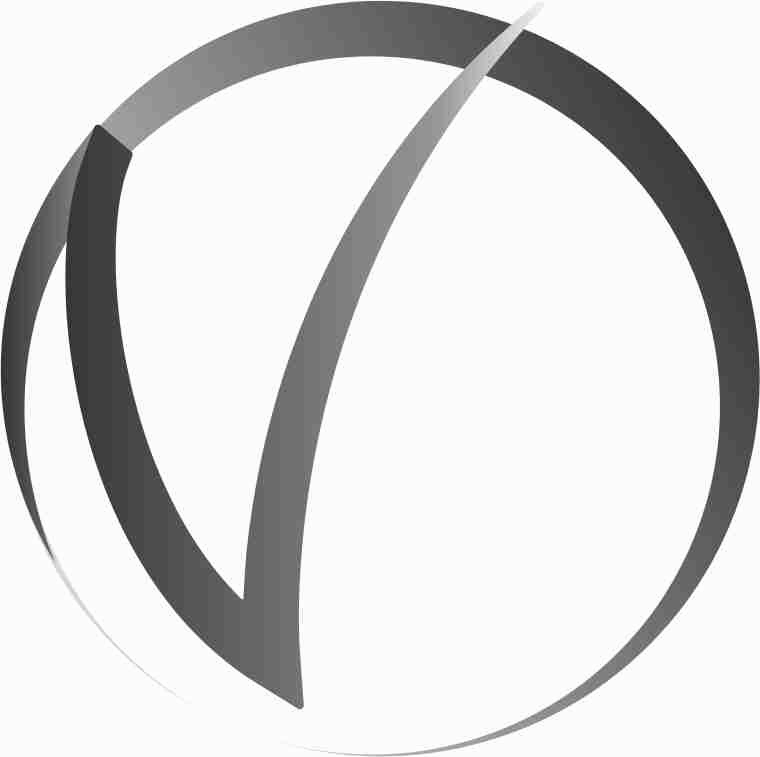 Комфортность условий предоставления социальных услуг оценивалась как сумма показателей метода наблюдения, фиксирующих наличие, либо отсутствие необходимого оборудования в учреждении, и опроса получателей услуг по вопросам благоустройства помещений и доступности социальных услуг, также учитывались статистические показатели. Посредством суммирования баллов, присвоенных каждому критерию, был установлен максимально возможное значение по данному блоку, равное 2.
17
Комфортность условий предоставления социальных услуг и доступность их получения
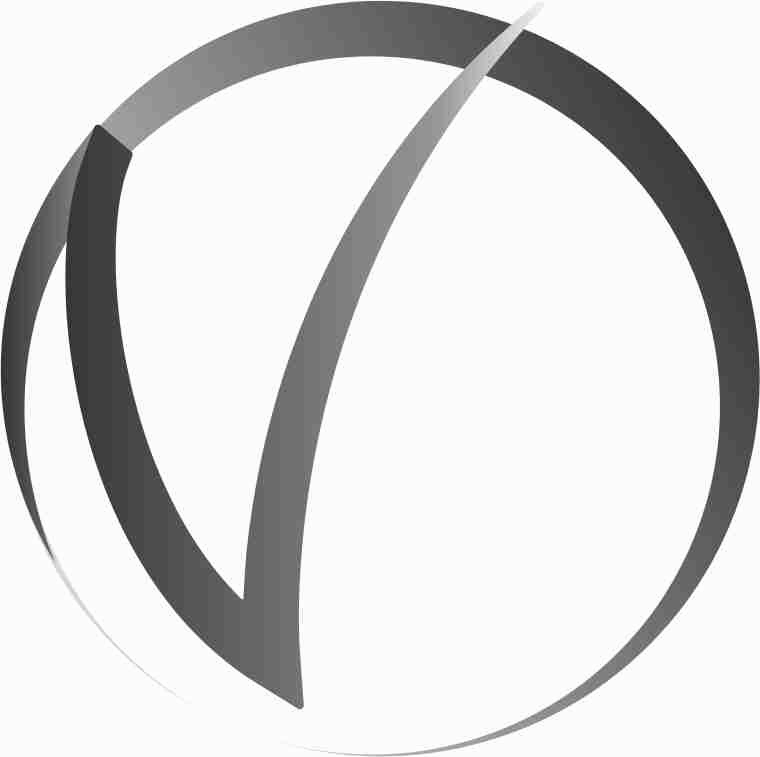 По уровню комфортности среди учреждений существенных отличий не наблюдалось. Наиболее комфортные условия созданы в «КЦСОН Медвенского района Курской области»(1,98 балла из 2 возможных), менее комфортные наблюдаются в «КЦСОН Пристенского района Курской области». Основные причины низких оценок: отсутствие необходимого оборудования (пандусов, поручней) для передвижения маломобильных групп населения как в помещении, так и за его пределами, неработающие или частично работающие кондиционеры, отсутствие видео-, аудиоинформаторов для лиц с нарушением функций слуха и зрения.
26
Максимальный
балл
2
18
Время ожидания предоставления социальной услуги
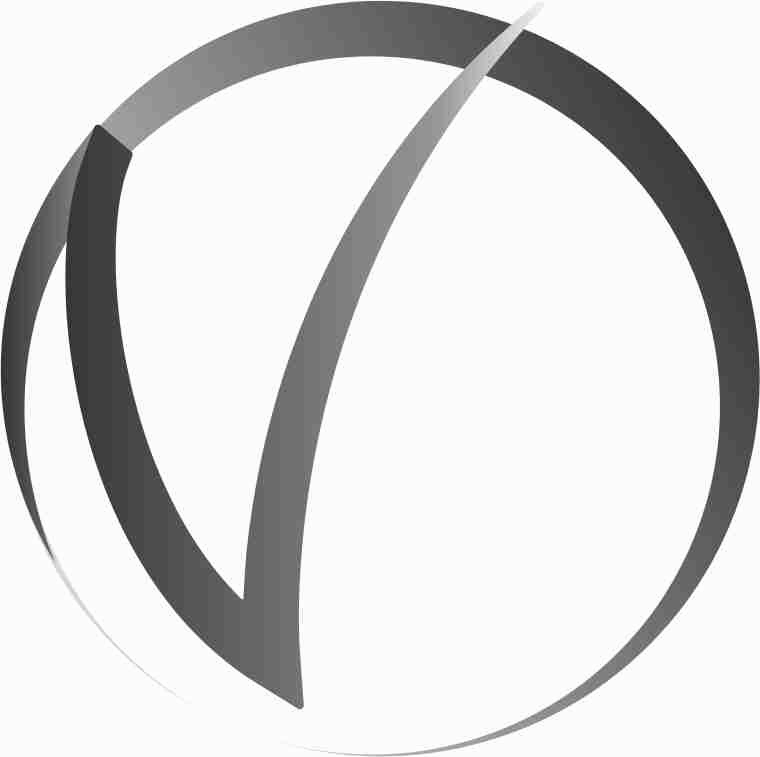 Соблюдение сроков времени ожидания предоставления социальных услуг оценивалась методом опроса получателей услуг, также учитывались статистические показатели. Максимально возможное значение по данному показателю равно двум баллам.
19
Время ожидания предоставления социальной услуги
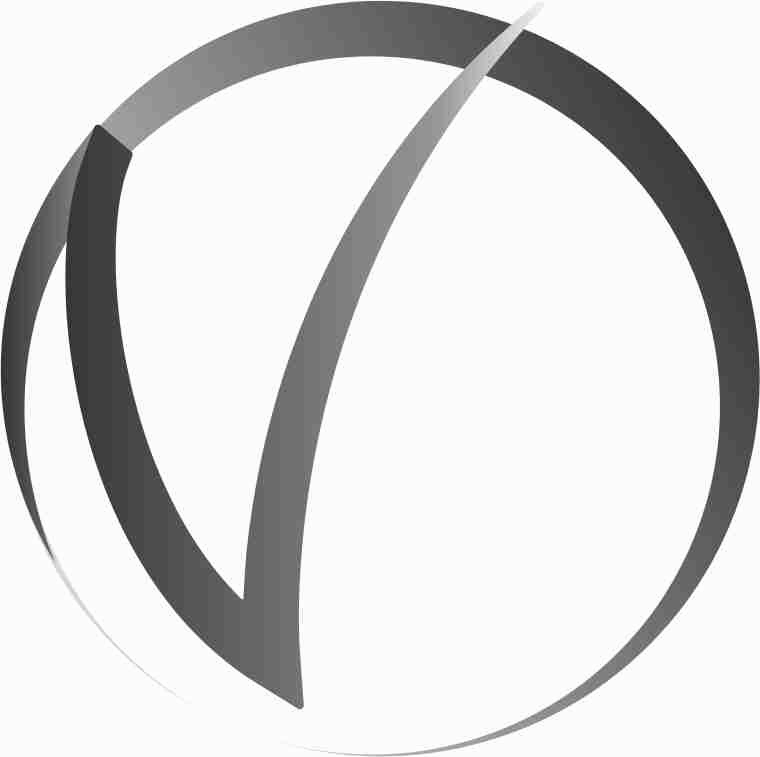 По уровню комфортности времени ожидания предоставления социальной услуги среди учреждений максимально высокий балл у «КЦСОН Пристенского района Курской области», «КЦСОН Курчатовского района и города Курчатова Курской области» и «КЦСОН Большесолдатского района Курской области» (2 балла из 2 возможных), так же потребители удовлетворены временем предоставления услуги «Льговский межрайонный КЦСОН Курской области» (1,98 балла из 2 возможных). Стоит отметить, что все организации по получили по данному показателю высокие оценки. Средний показатель составил 1,99 балла.
26
Максимальный
балл
2
20
Оценка работы сотрудников организации
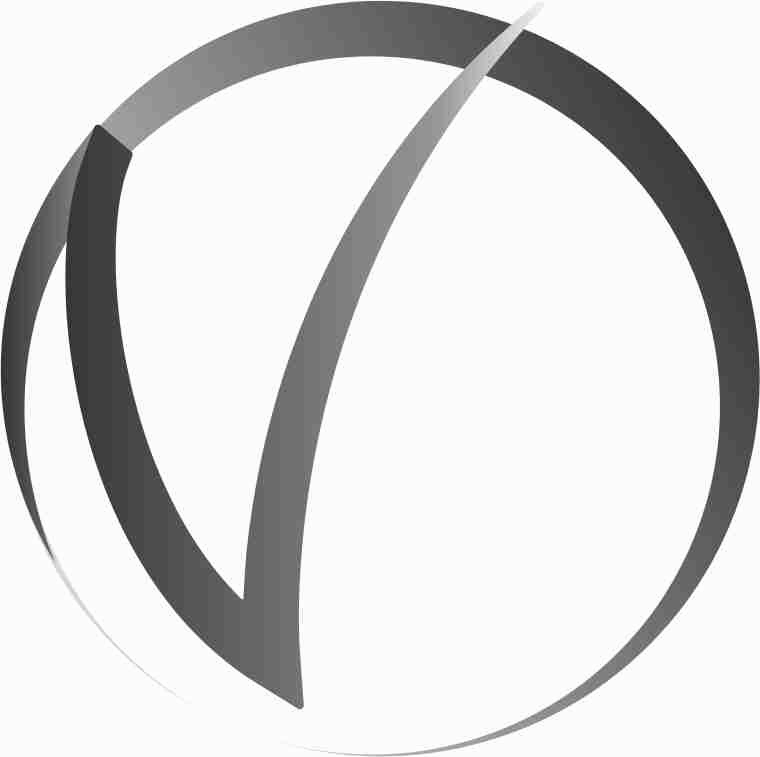 Оценка работы сотрудников организации рассчитана как сумма статистических показателей и данных опроса получателей услуг. В результате суммирования баллов, присвоенных каждому критерию, был установлен максимально возможный балл по данному блоку равный 3.
21
Оценка работы сотрудников организации
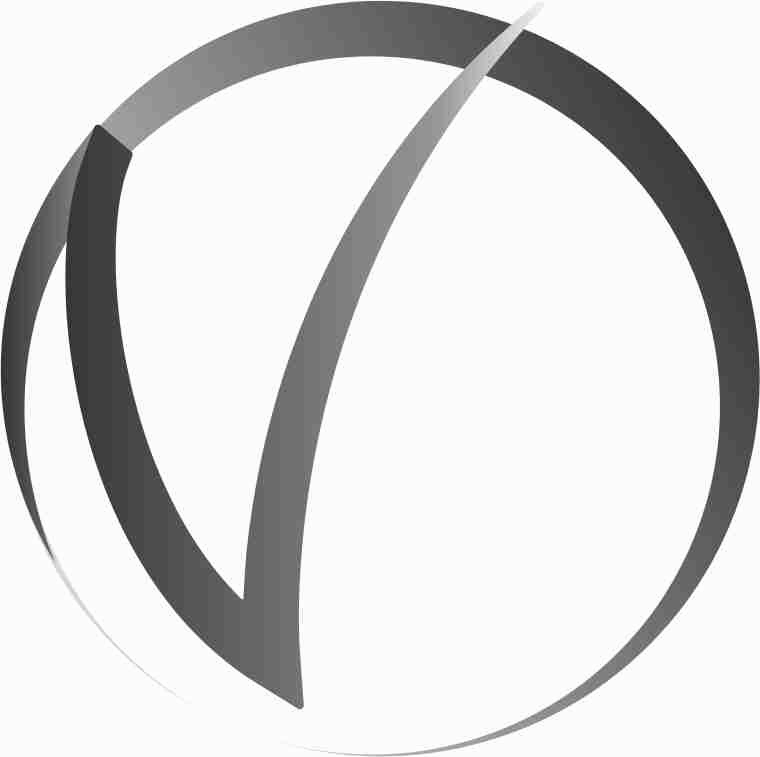 Все получатели услуг в ходе опроса высоко оценили персонал учреждений с точки зрения внимательности, доброты и вежливости по отношению к получателям услуг. Но согласно предоставленным статистическим данным не все сотрудники проходят предусмотренную профессиональную переподготовку или повышение квалификации; 
       Все центры социального обслуживания населения, своевременно направили статистические данные о количестве прошедших повышение квалификации сотрудниках.
3
26
Максимальный
балл
22
Удовлетворенность качеством оказания услуг
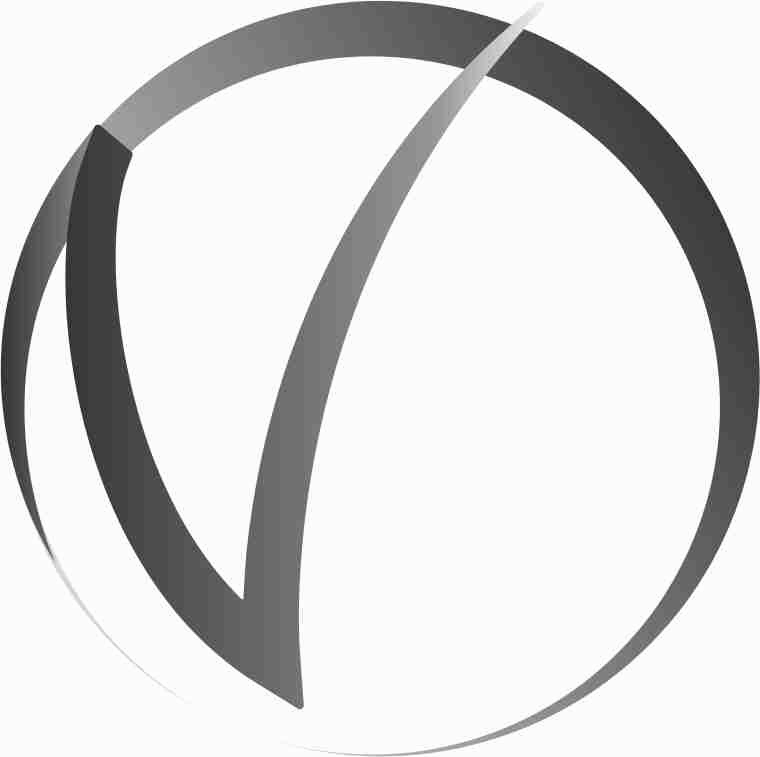 Блок «Удовлетворенность качеством предоставления услуг» оценивался как сумма показателей опроса получателей услуг, результатов, полученных в ходе наблюдения и анализа статистических данных, предоставленных организацией социального обслуживания. В результате суммирования баллов, присвоенных каждому критерию, был установлен максимально возможный балл по данному блоку равный 5.
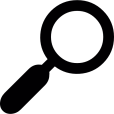 23
Удовлетворенность качеством оказания услуг
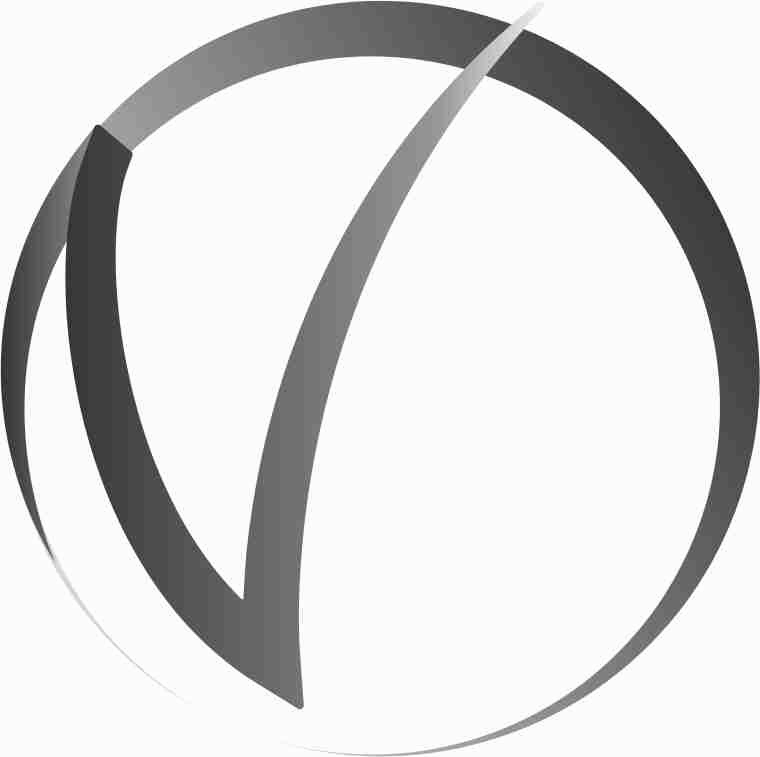 По данному блоку показателей все центры социального обслуживания населения получили высокие и средние баллы. Основные несоответствия выявлены в области оборудования санитарно-гигиенических помещений и комфортности помещений в целом (обветшавшие здания, мебель), однако соблюдение чистоты в помещениях как по итогам наблюдения, так и по итогам опроса получателей во всех учреждениях было оценено высоко; 
       Следует отметить, что лишь в одном учреждении присутствуют жалобы (в «КЦСОН Курчатовского района и города Курчатова  Курской области»)
4
26
Максимальный
балл
24
Итоги опроса получателей услуг организаций, осуществляющих стационарное социальное обслуживание
ОБУССОКО «Железногорский детский дом-интернат для умственно-отсталых детей «Надежда»
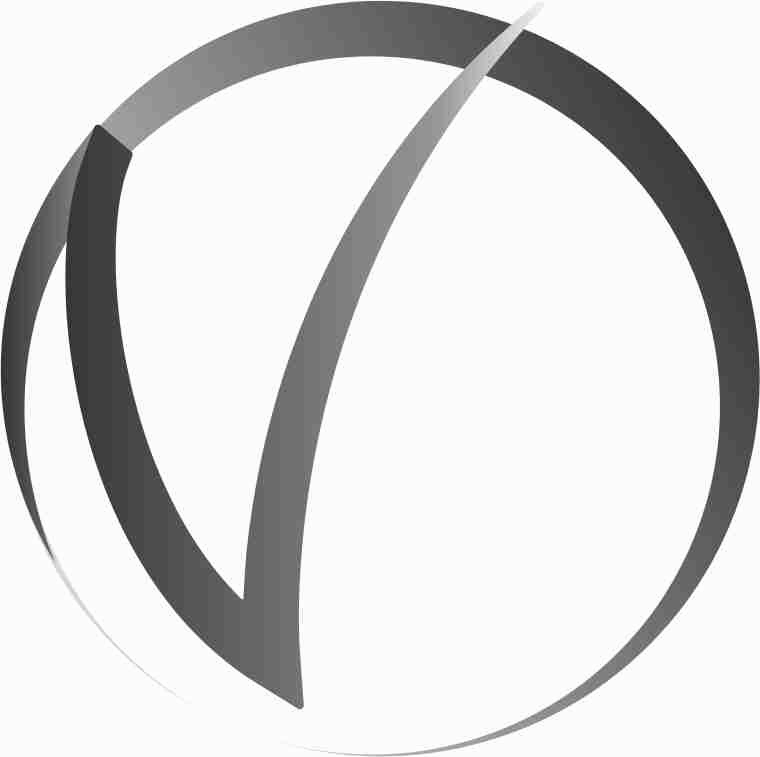 Выборка
10 получателей услуг
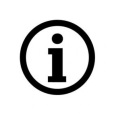 Открытость и доступность информации об организации социального обслуживания
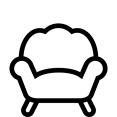 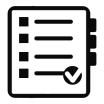 5,0
Комфортность условий предоставления социальных услуг и доступность их получения
31
Максимальный
балл
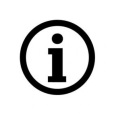 13,8
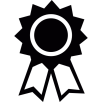 2,9
Доброжелательность, вежливость, компетентность работников организаций социального обслуживания
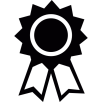 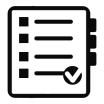 7,0
Показатели, характеризующие удовлетворенность качеством оказания услуг
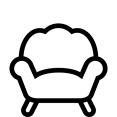 26
ОБУССОКО «Железногорский детский дом-интернат для умственно-отсталых детей «Надежда»
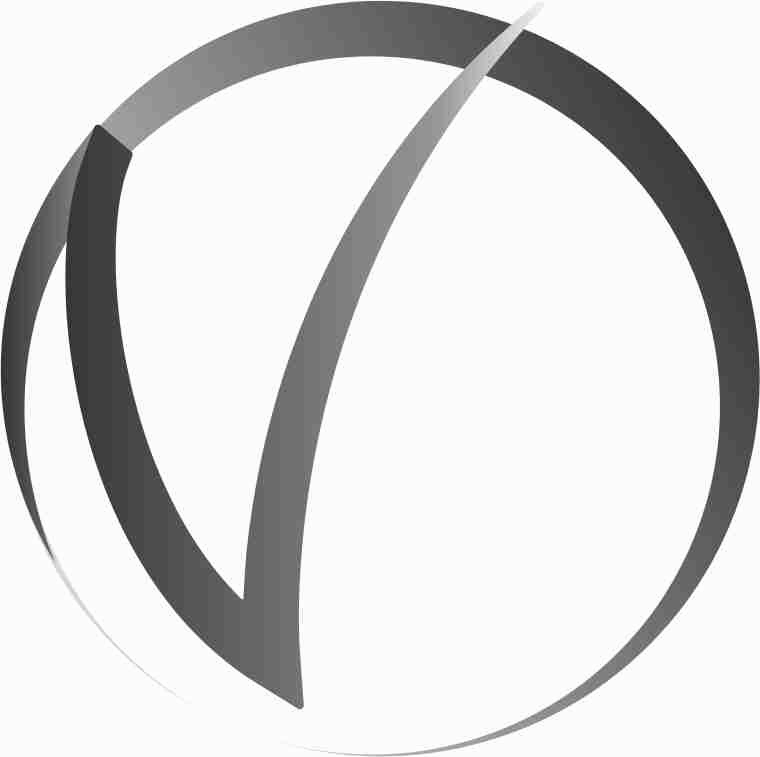 27
ОБУССОКО «Щигровский психоневрологический интернат»
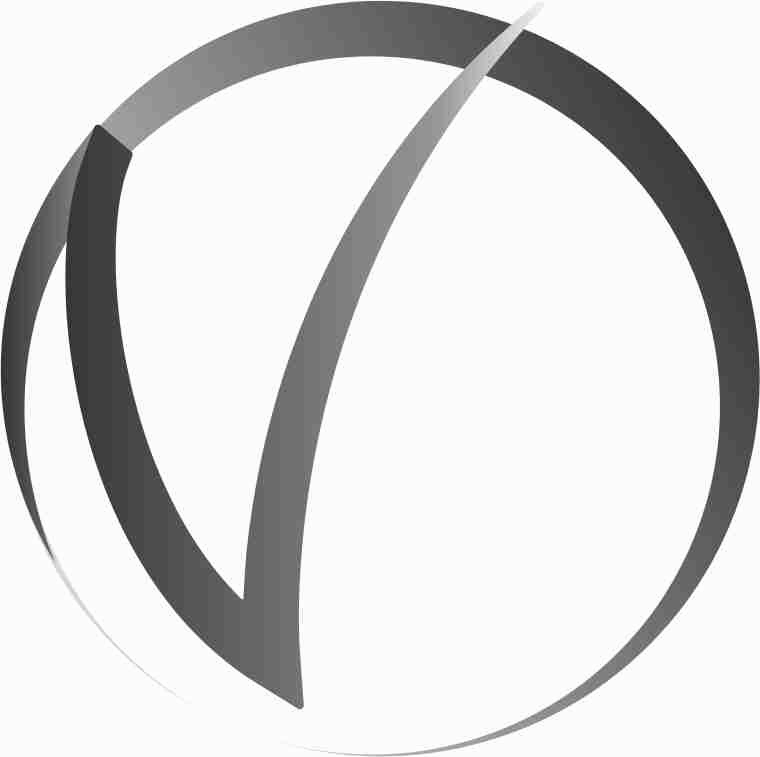 Выборка
36 получателей услуг
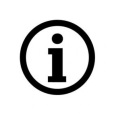 Открытость и доступность информации об организации социального обслуживания
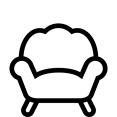 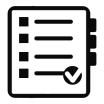 4,78
Комфортность условий предоставления социальных услуг и доступность их получения
31
Максимальный
балл
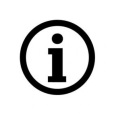 13,9
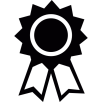 3,0
Доброжелательность, вежливость, компетентность работников организаций социального обслуживания
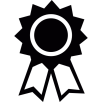 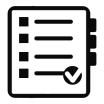 6,95
Показатели, характеризующие удовлетворенность качеством оказания услуг
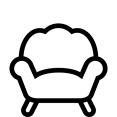 28
ОБУССОКО «Щигровский психоневрологический интернат»
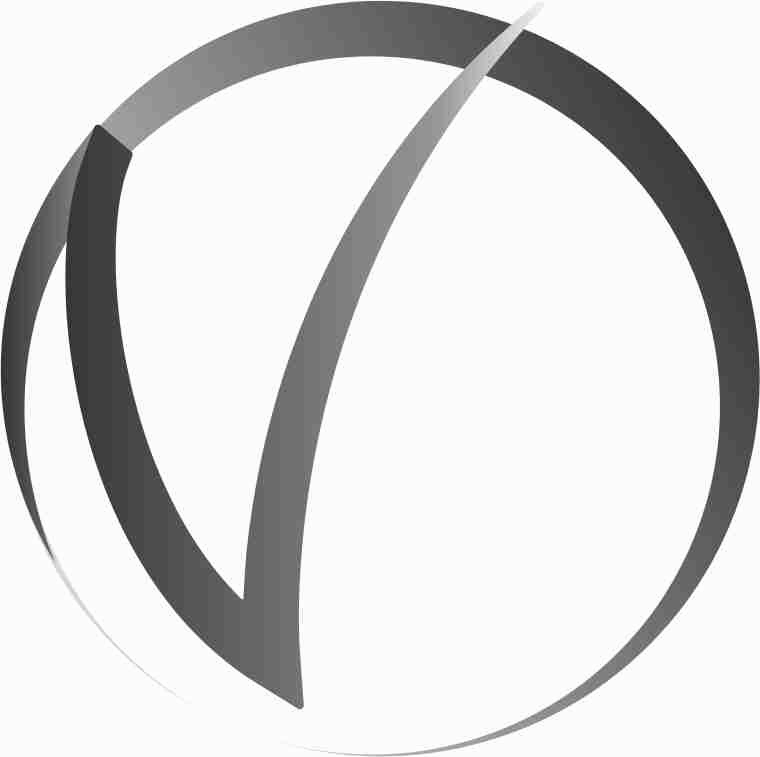 29
ОБУССОКО «Суджанский  психоневрологический интернат»
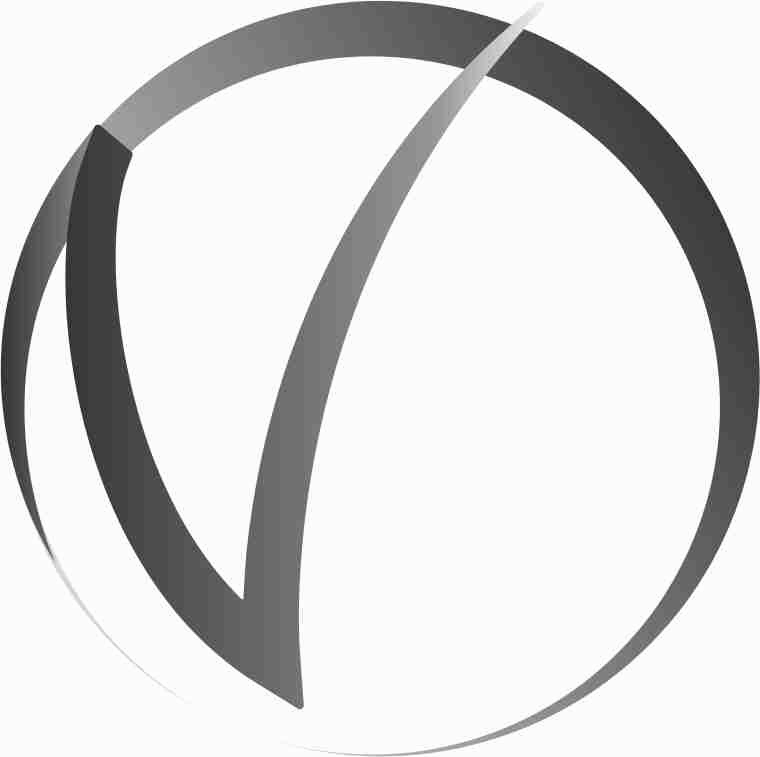 Выборка
16 получателей услуг
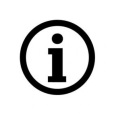 Открытость и доступность информации об организации социального обслуживания
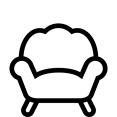 Комфортность условий предоставления социальных услуг и доступность их получения
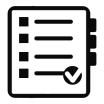 4,84
31
Максимальный
балл
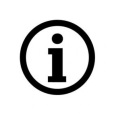 13,64
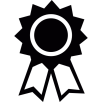 Доброжелательность, вежливость, компетентность работников организаций социального обслуживания
2,7
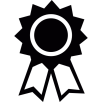 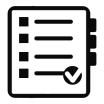 6,9
Показатели, характеризующие удовлетворенность качеством оказания услуг
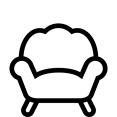 30
ОБУССОКО «Суджанский  психоневрологический интернат»
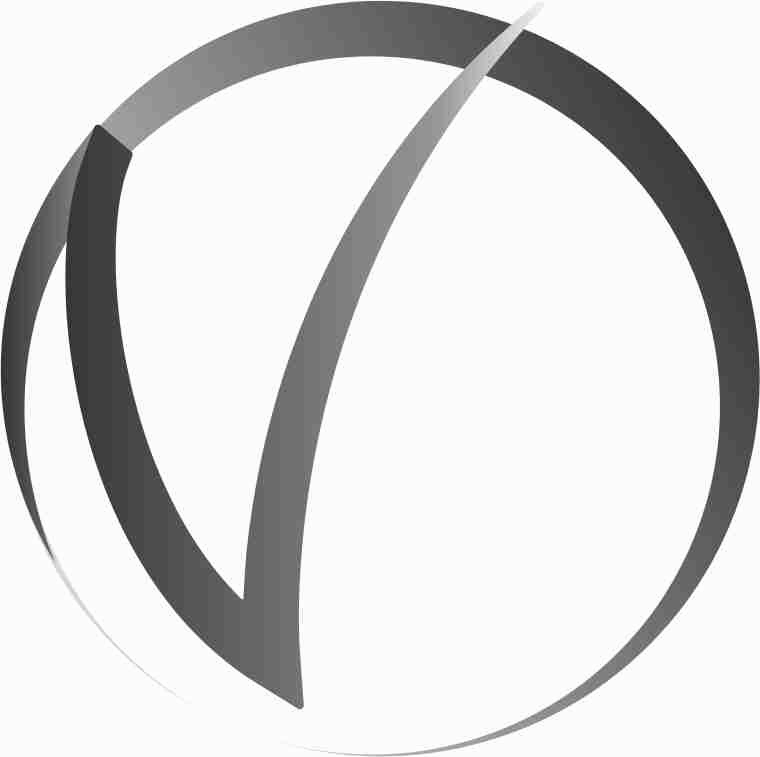 31
ОБУССОКО «Курский дом-интернат для ветеранов войны и труда»
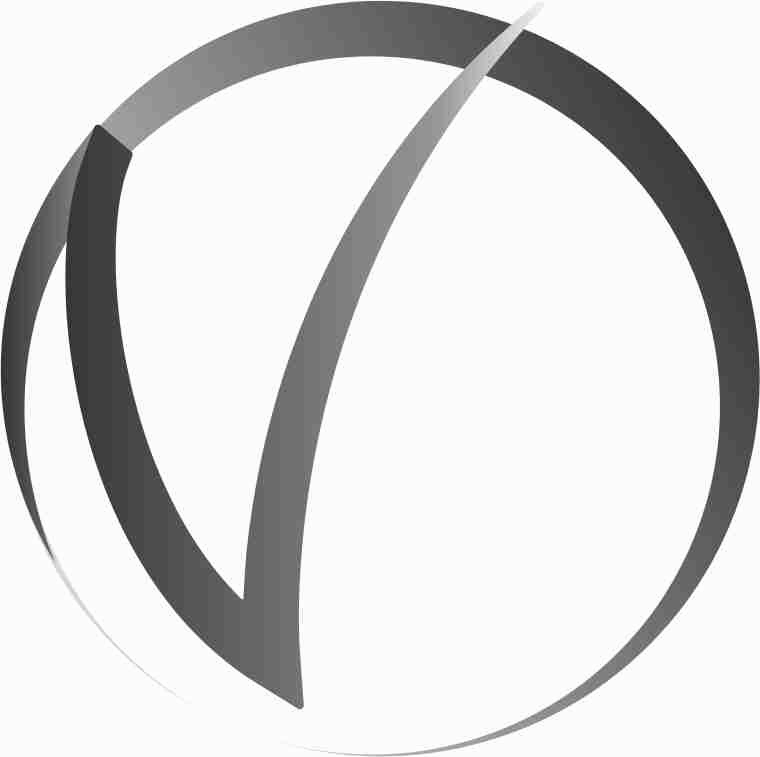 Выборка
25 получателей услуг
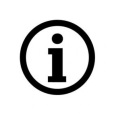 Открытость и доступность информации об организации социального обслуживания
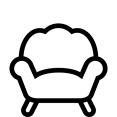 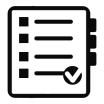 Комфортность условий предоставления социальных услуг и доступность их получения
4,84
31
Максимальный
балл
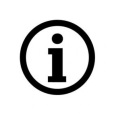 13,7
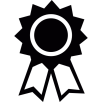 Доброжелательность, вежливость, компетентность работников организаций социального обслуживания
2,96
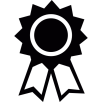 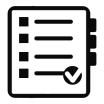 6,95
Показатели, характеризующие удовлетворенность качеством оказания услуг
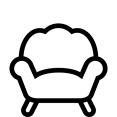 32
ОБУССОКО «Курский дом-интернат для ветеранов войны и труда»
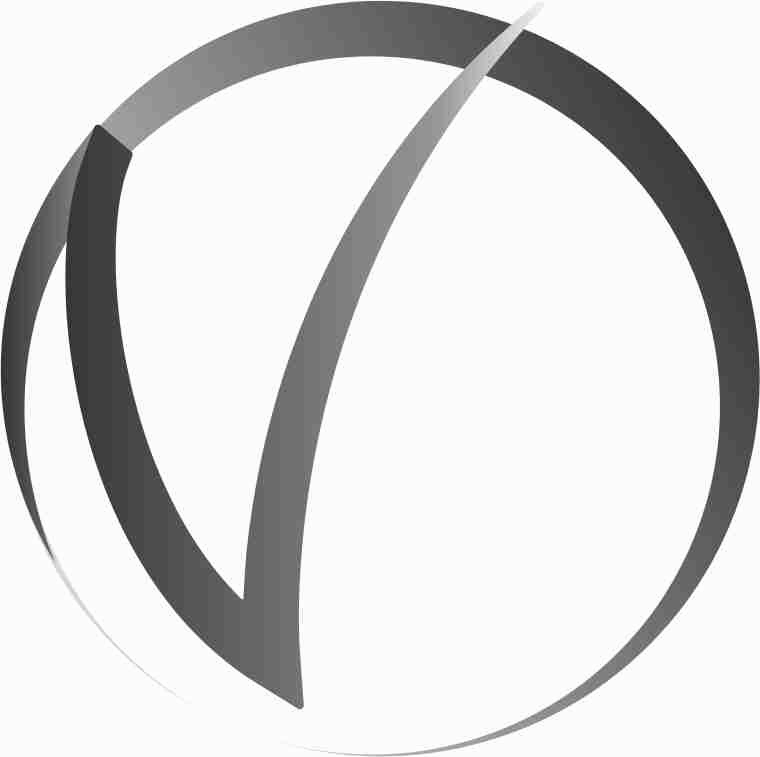 33
ОБУССОКО «Букреевский  психоневрологический интернат»
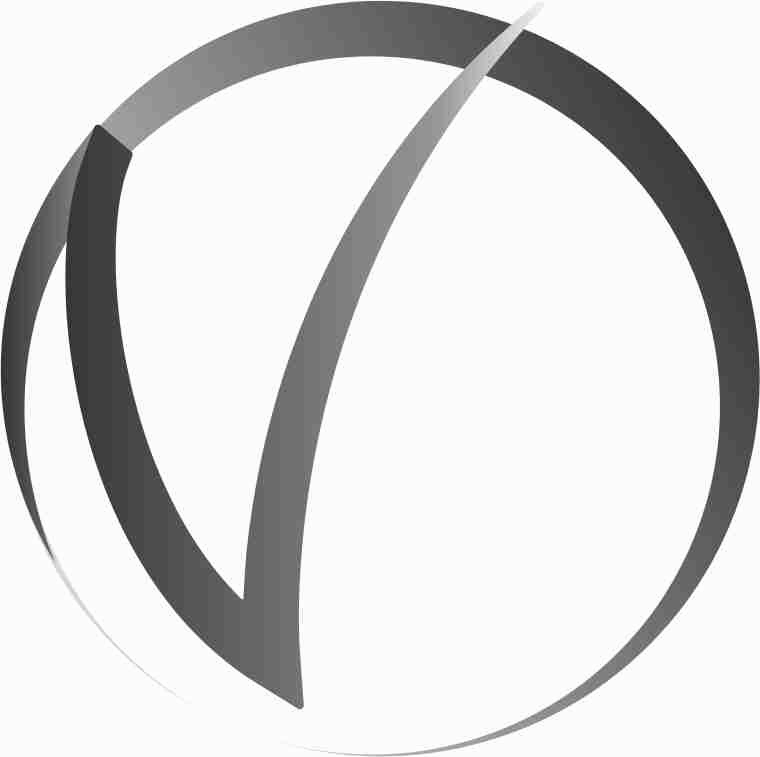 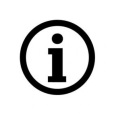 Выборка
15 получателей услуг
Открытость и доступность информации об организации социального обслуживания
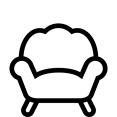 Комфортность условий предоставления социальных услуг и доступность их получения
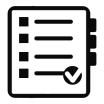 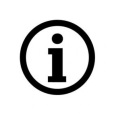 5,0
12,8
31
Максимальный
балл
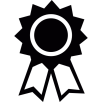 Доброжелательность, вежливость, компетентность работников организаций социального обслуживания
2,8
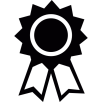 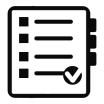 6,8
Показатели, характеризующие удовлетворенность качеством оказания услуг
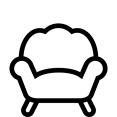 34
ОБУССОКО «Букреевский  психоневрологический интернат»
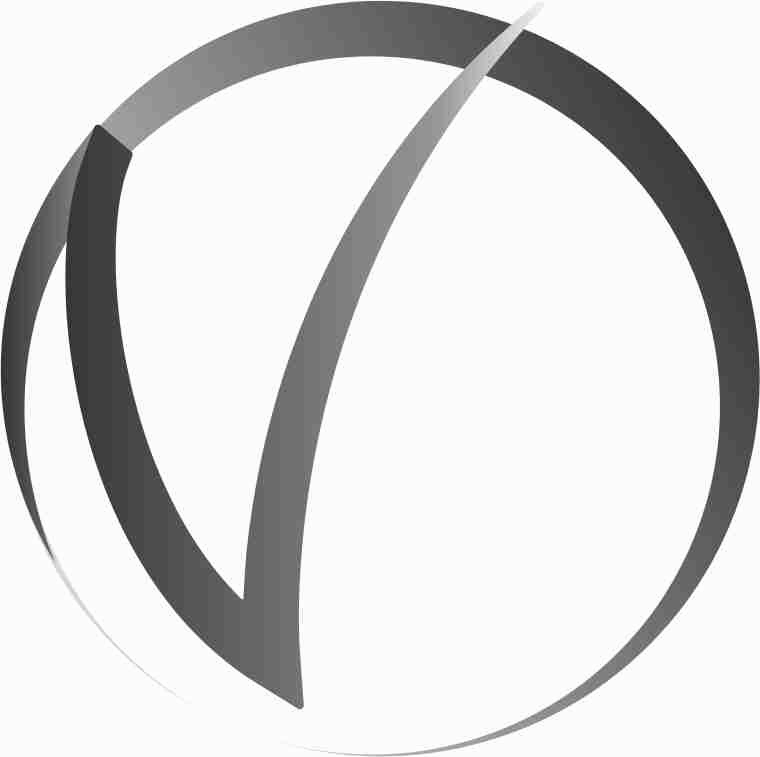 35
ОБУССОКО «Беловский детский дом для умственно отсталых детей»
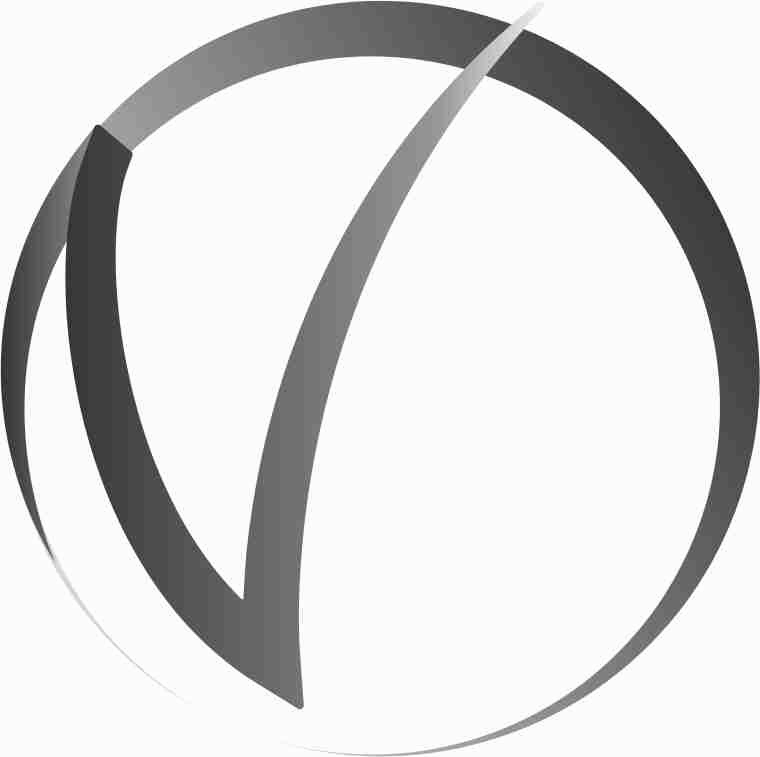 Выборка
15 получателей услуг
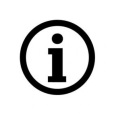 Открытость и доступность информации об организации социального обслуживания
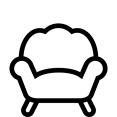 Комфортность условий предоставления социальных услуг и доступность их получения
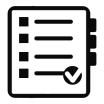 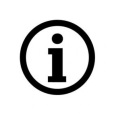 5,0
31
Максимальный
балл
12,6
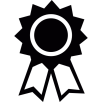 Доброжелательность, вежливость, компетентность работников организаций социального обслуживания
2,8
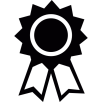 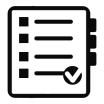 6,85
Показатели, характеризующие удовлетворенность качеством оказания услуг
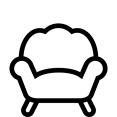 36
ОБУССОКО «Беловский детский дом для умственно отсталых детей»
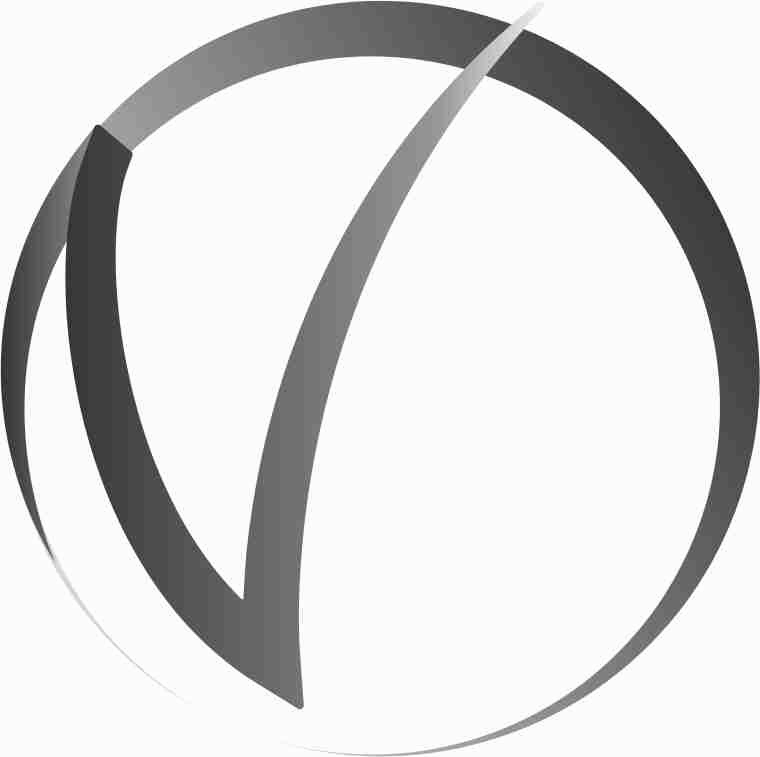 37
ОБУССОКО «Ольшанский психоневрологический интернат»
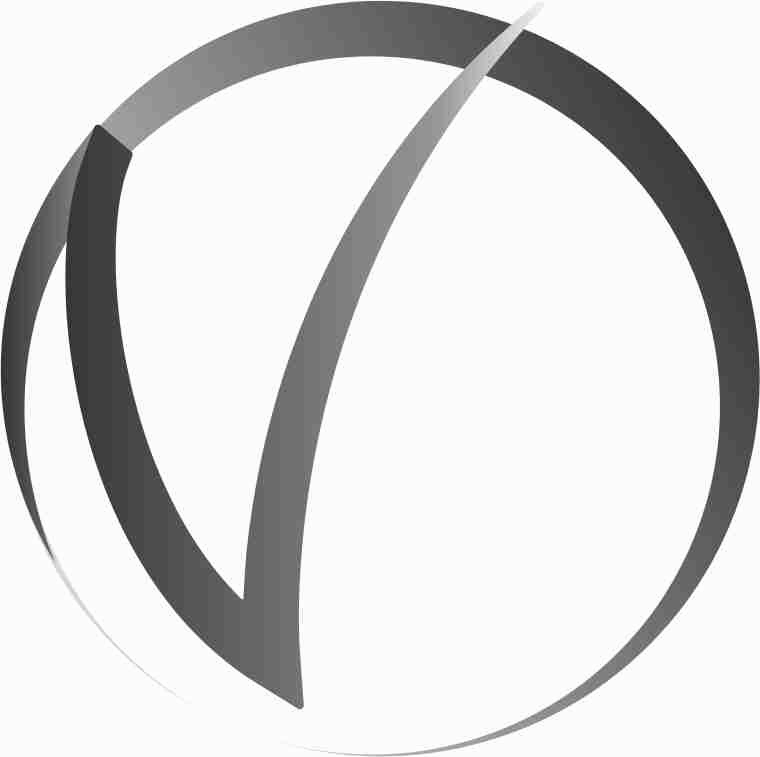 Выборка
16 получателей услуг
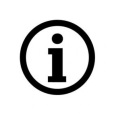 Открытость и доступность информации об организации социального обслуживания
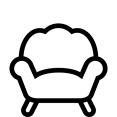 Комфортность условий предоставления социальных услуг и доступность их получения
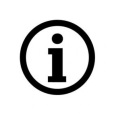 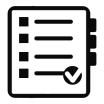 4,92
12,6
31
Максимальный
балл
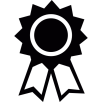 Доброжелательность, вежливость, компетентность работников организаций социального обслуживания
2,85
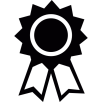 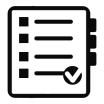 6,8
Показатели, характеризующие удовлетворенность качеством оказания услуг
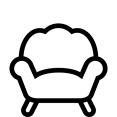 38
ОБУССОКО «Ольшанский психоневрологический интернат»
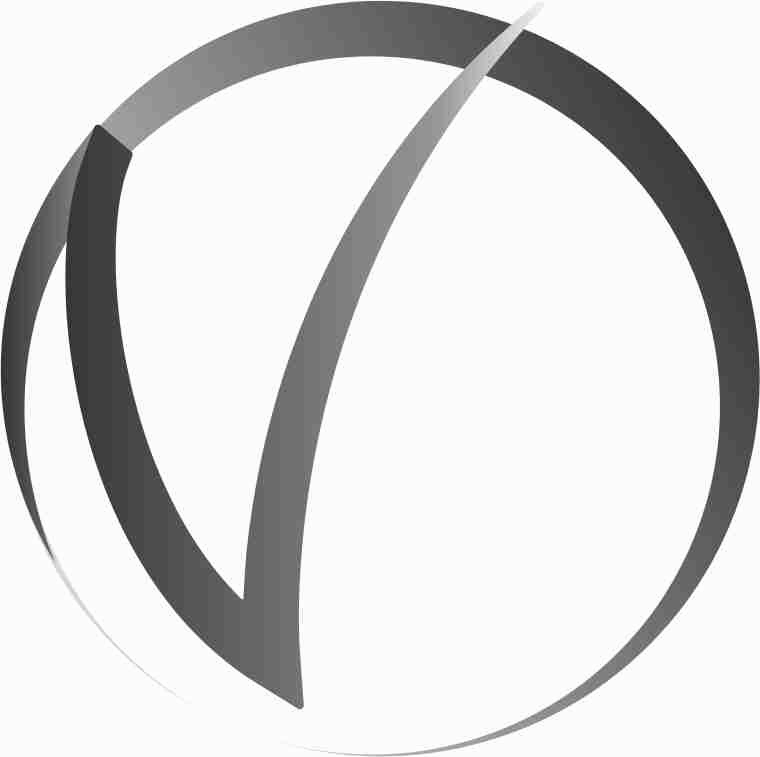 39
ОБУССОКО «Железногорский дом-интернат ветеранов труда»
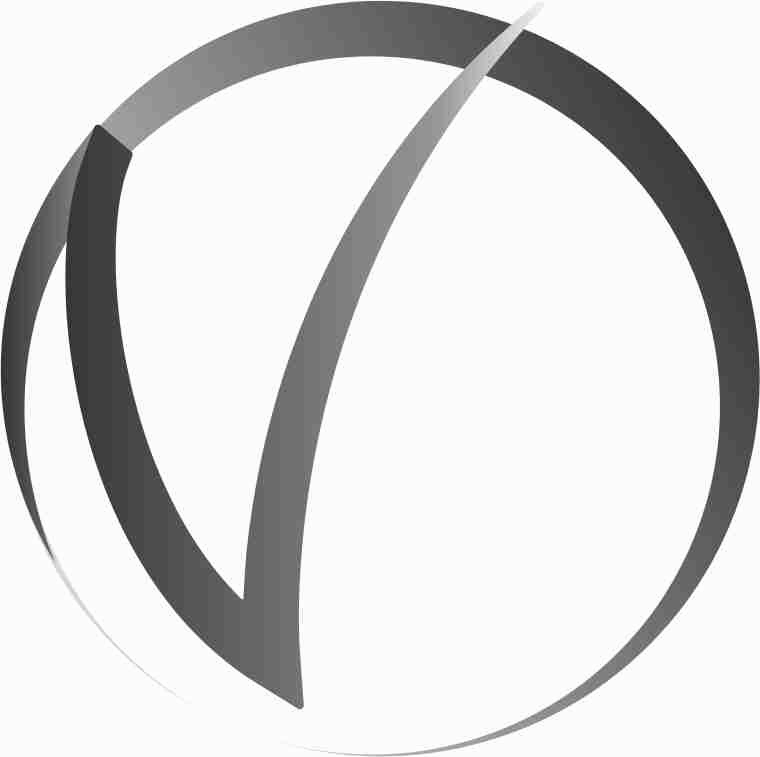 Выборка
31 получатель услуг
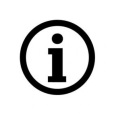 Открытость и доступность информации об организации социального обслуживания
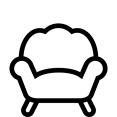 Комфортность условий предоставления социальных услуг и доступность их получения
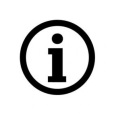 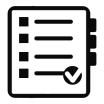 4,78
12,6
31
Максимальный
балл
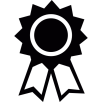 Доброжелательность, вежливость, компетентность работников организаций социального обслуживания
2,87
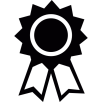 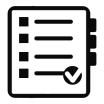 6,8
Показатели, характеризующие удовлетворенность качеством оказания услуг
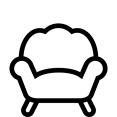 40
ОБУССОКО «Железногорский дом-интернат ветеранов труда»
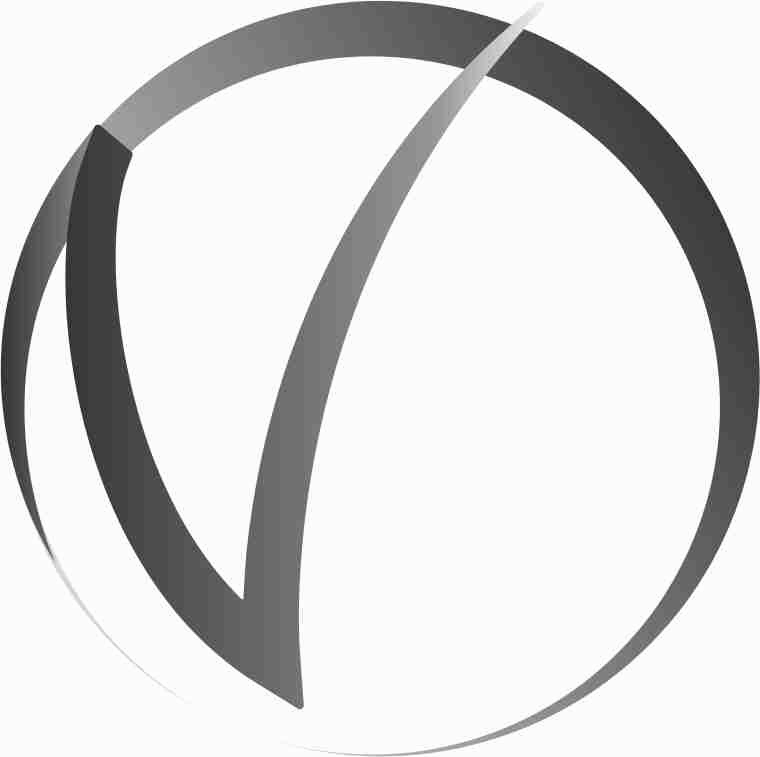 41
ОБУССОКО «Ширковский психоневрологический интернат»
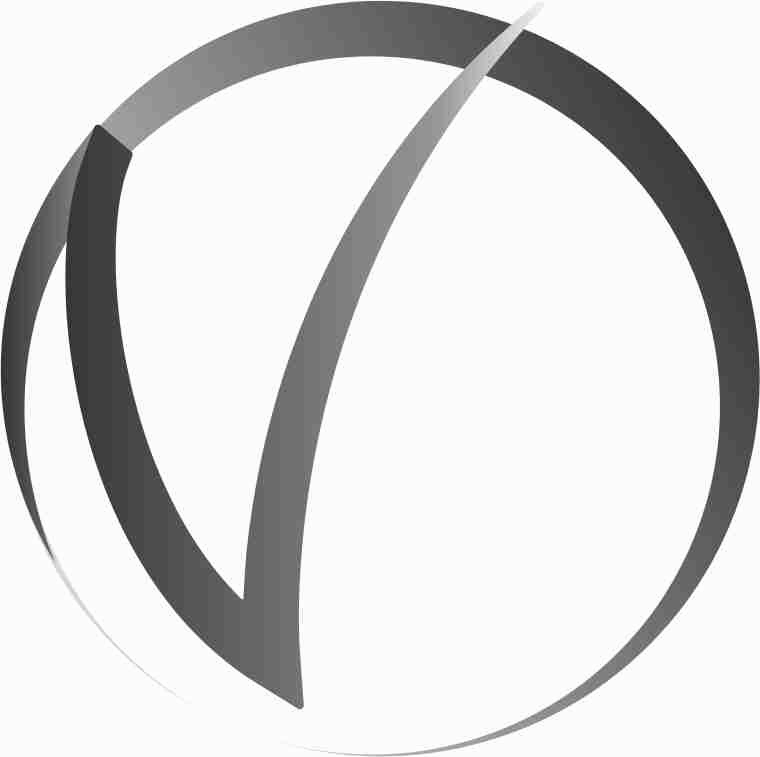 Выборка
25 получателей услуг
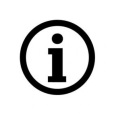 Открытость и доступность информации об организации социального обслуживания
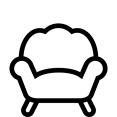 Комфортность условий предоставления социальных услуг и доступность их получения
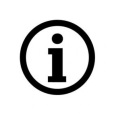 31
Максимальный
балл
12,6
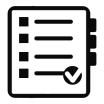 4,76
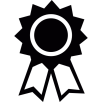 Доброжелательность, вежливость, компетентность работников организаций социального обслуживания
2,65
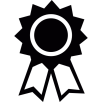 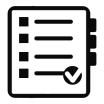 6,7
Показатели, характеризующие удовлетворенность качеством оказания услуг
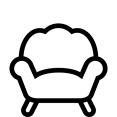 42
ОБУССОКО «Ширковский психоневрологический интернат»
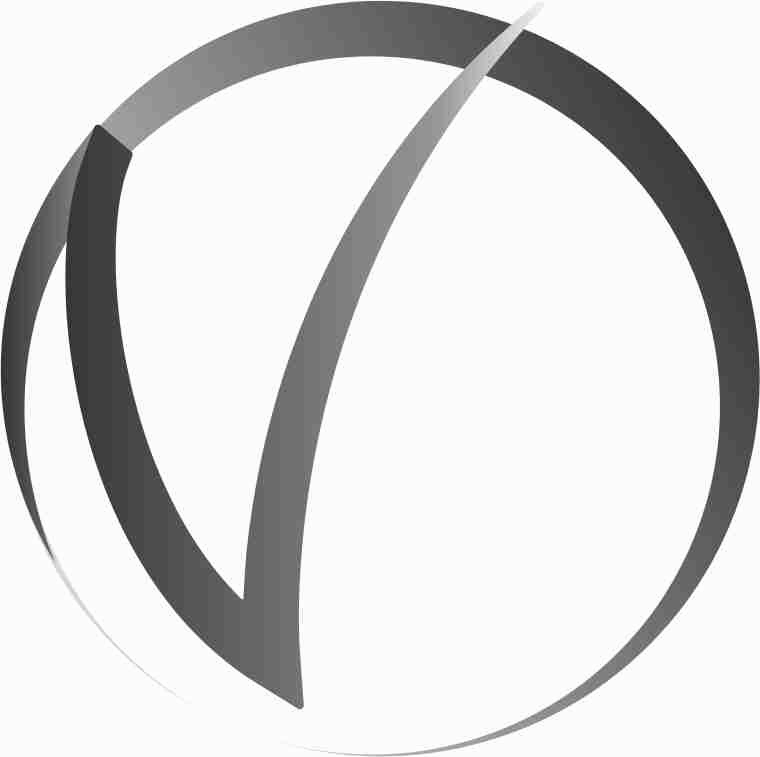 43
ОБУССОКО «Краснооктябрьский психоневрологический интернат»
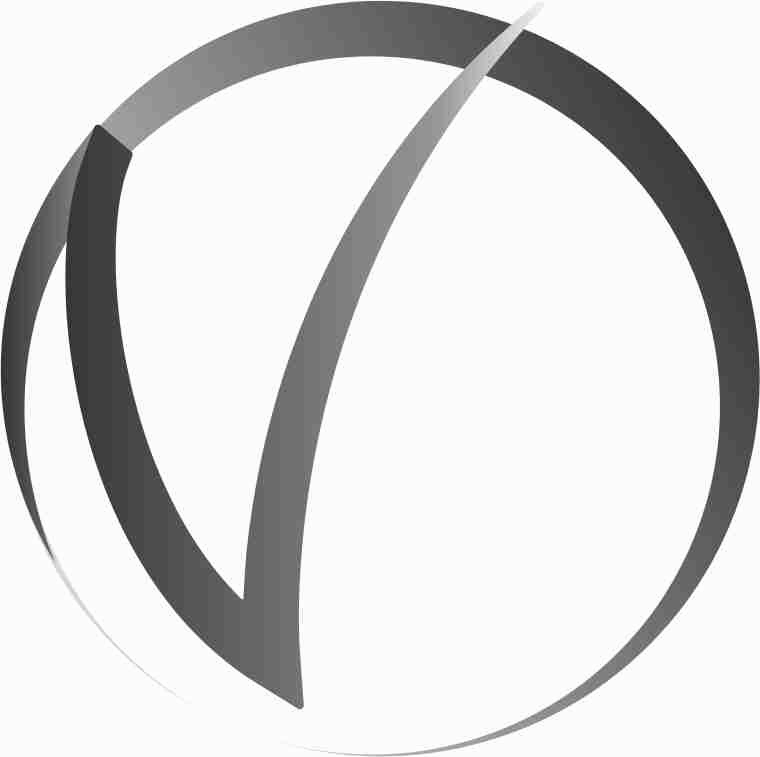 Выборка
14 получателей услуг
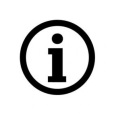 Открытость и доступность информации об организации социального обслуживания
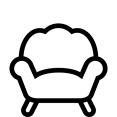 Комфортность условий предоставления социальных услуг и доступность их получения
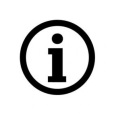 12,4
31
Максимальный
балл
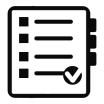 4,76
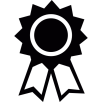 Доброжелательность, вежливость, компетентность работников организаций социального обслуживания
2,7
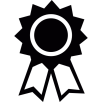 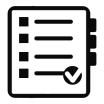 6,7
Показатели, характеризующие удовлетворенность качеством оказания услуг
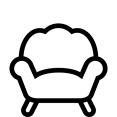 44
ОБУССОКО «Краснооктябрьский психоневрологический интернат»
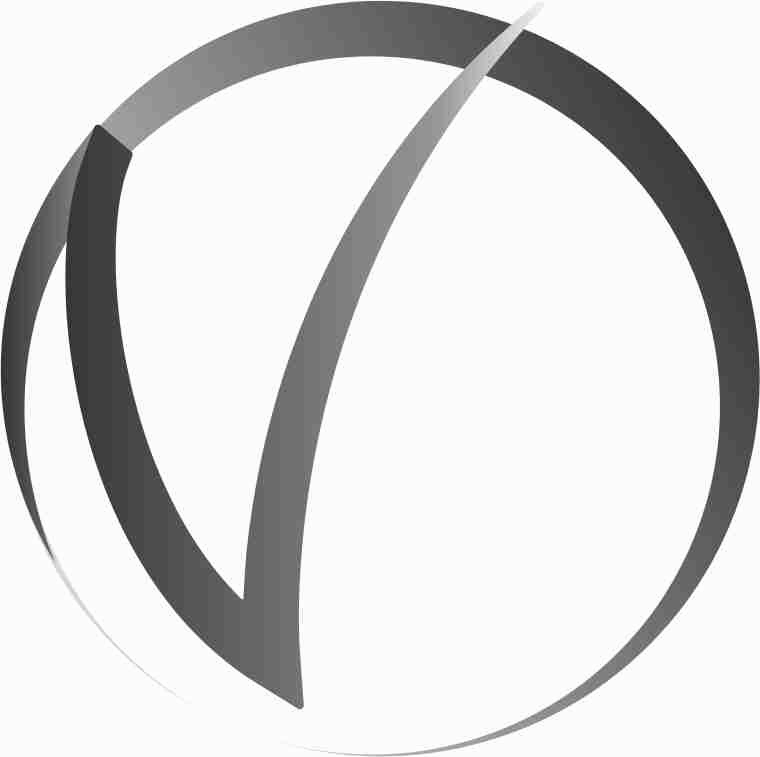 45
ОБУССОКО «Пансионат для ветеранов войны и труда «Сосновый бор»
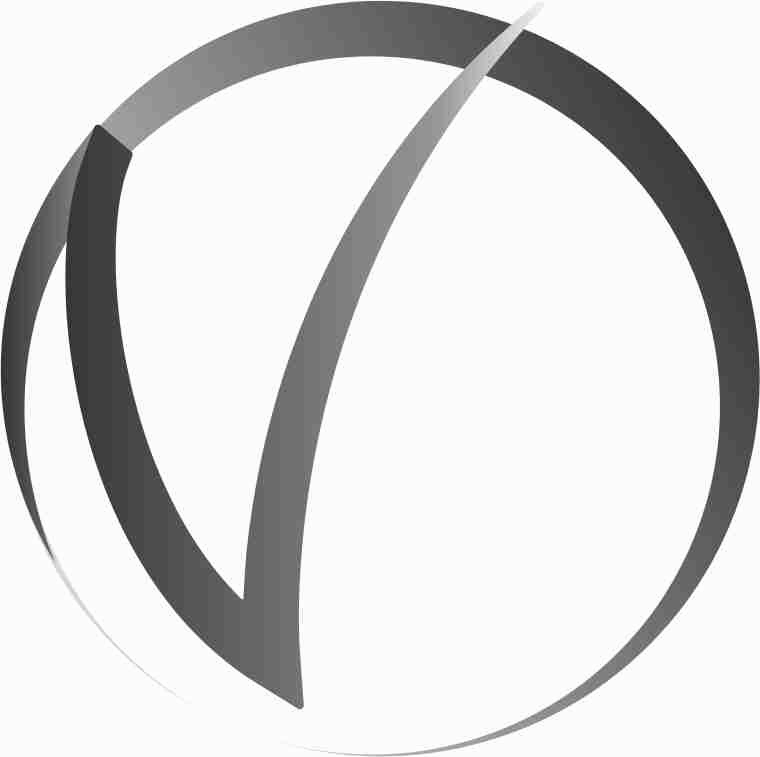 Выборка
16 получателей услуг
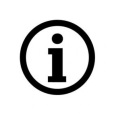 Открытость и доступность информации об организации социального обслуживания
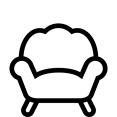 Комфортность условий предоставления социальных услуг и доступность их получения
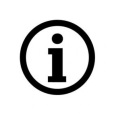 11,75
31
Максимальный
балл
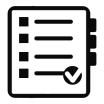 4,72
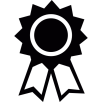 Доброжелательность, вежливость, компетентность работников организаций социального обслуживания
2,94
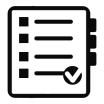 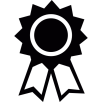 6,84
Показатели, характеризующие удовлетворенность качеством оказания услуг
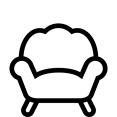 46
ОБУССОКО «Пансионат для ветеранов войны и труда «Сосновый бор»
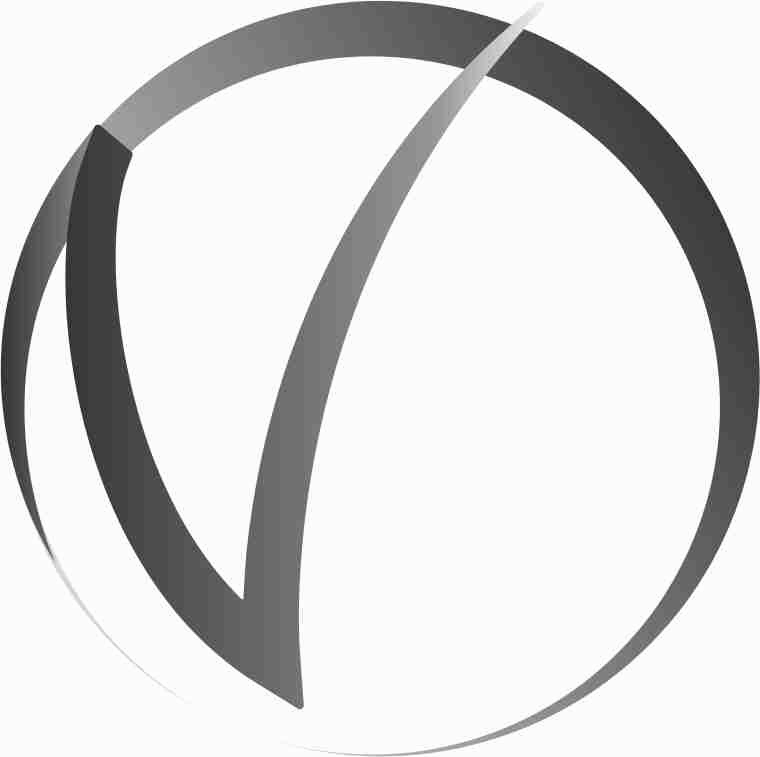 47
ОБУССОКО «Глушковский дом-интернат для престарелых  и инвалидов»
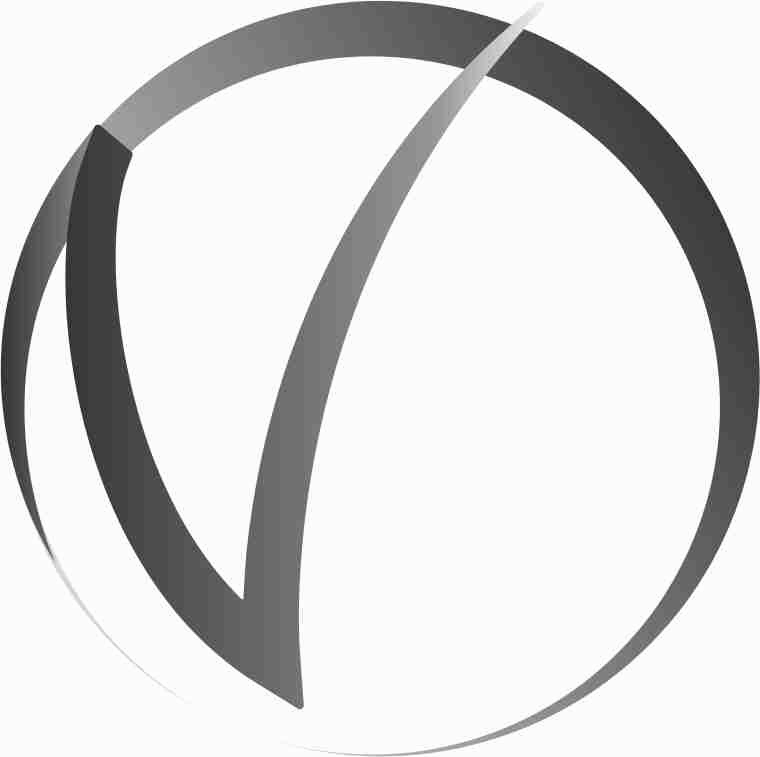 Выборка
10 получателей услуг
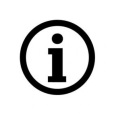 Открытость и доступность информации об организации социального обслуживания
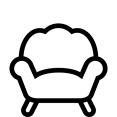 Комфортность условий предоставления социальных услуг и доступность их получения
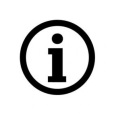 11,5
31
Максимальный
балл
4,8
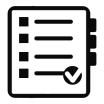 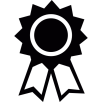 Доброжелательность, вежливость, компетентность работников организаций социального обслуживания
3,0
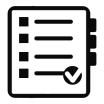 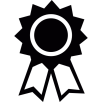 6,9
Показатели, характеризующие удовлетворенность качеством оказания услуг
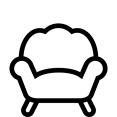 48
ОБУССОКО «Глушковский дом-интернат для престарелых и инвалидов»
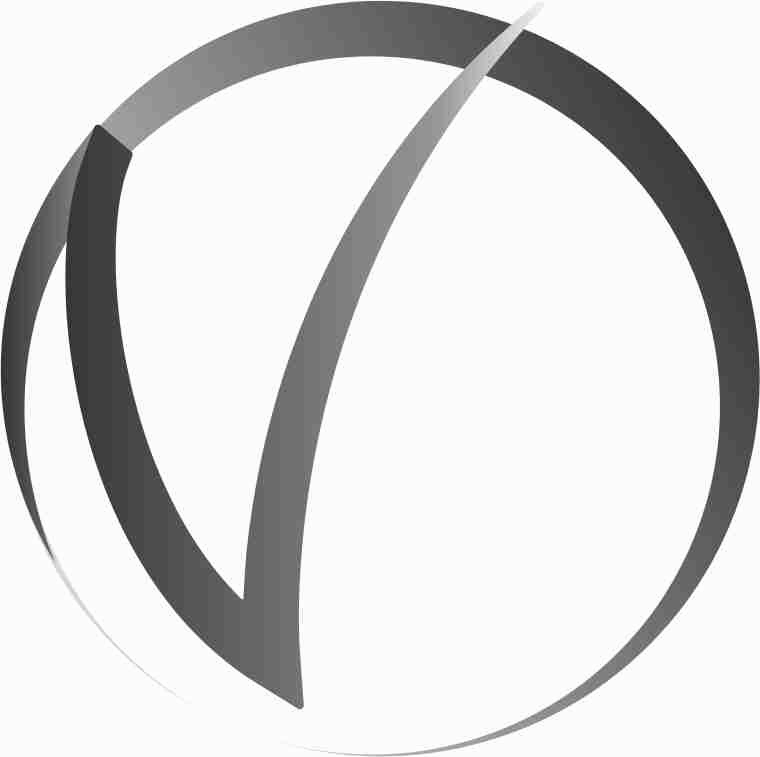 49
ОБУССОКО «Обоянский дом-интернат для престарелых  и инвалидов»
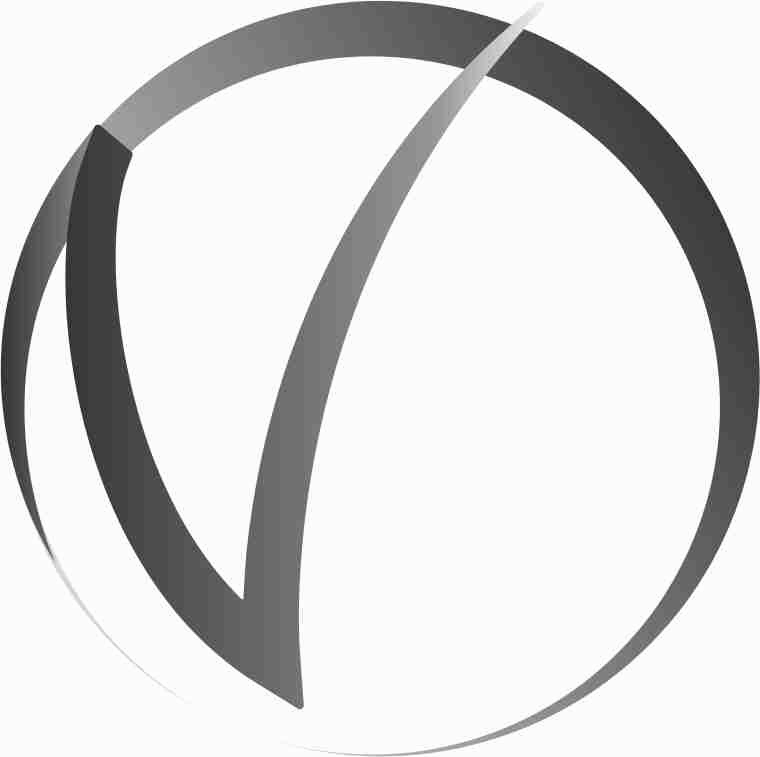 Выборка
47 получателей услуг
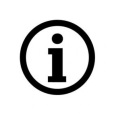 Открытость и доступность информации об организации социального обслуживания
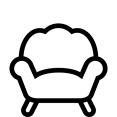 Комфортность условий предоставления социальных услуг и доступность их получения
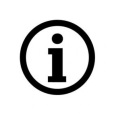 11,7
31
Максимальный
балл
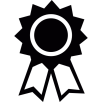 4,33
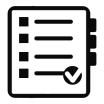 Доброжелательность, вежливость, компетентность работников организаций социального обслуживания
2,93
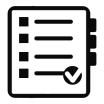 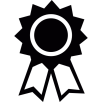 6,67
Показатели, характеризующие удовлетворенность качеством оказания услуг
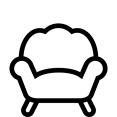 50
ОБУССОКО «Обоянский дом-интернат для престарелых  и инвалидов»
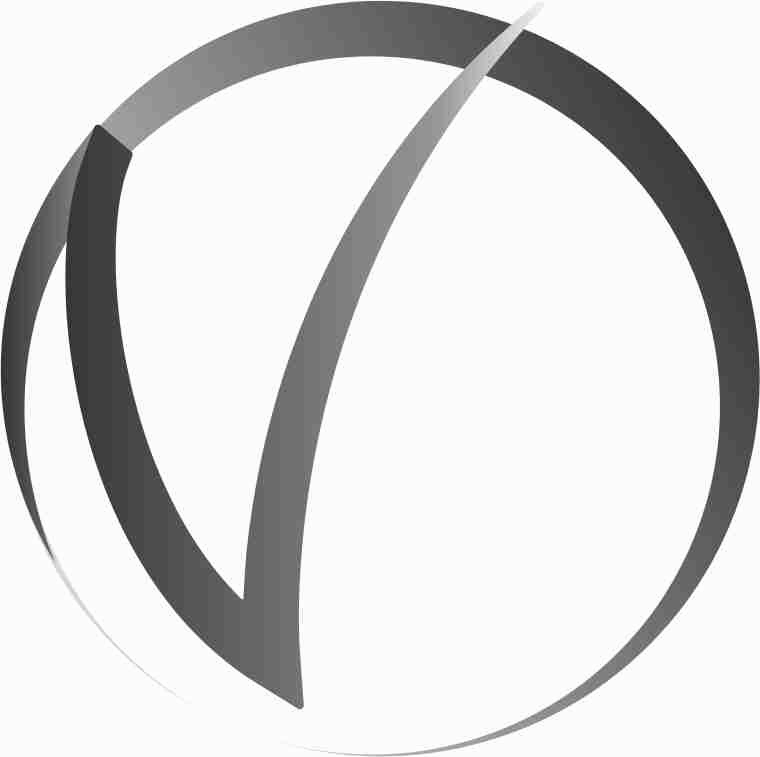 51
МБУСОН г. Курска «Социальная гостиная для оказания помощи женщинам с детьми, оказавшимся в трудной жизненной ситуации»
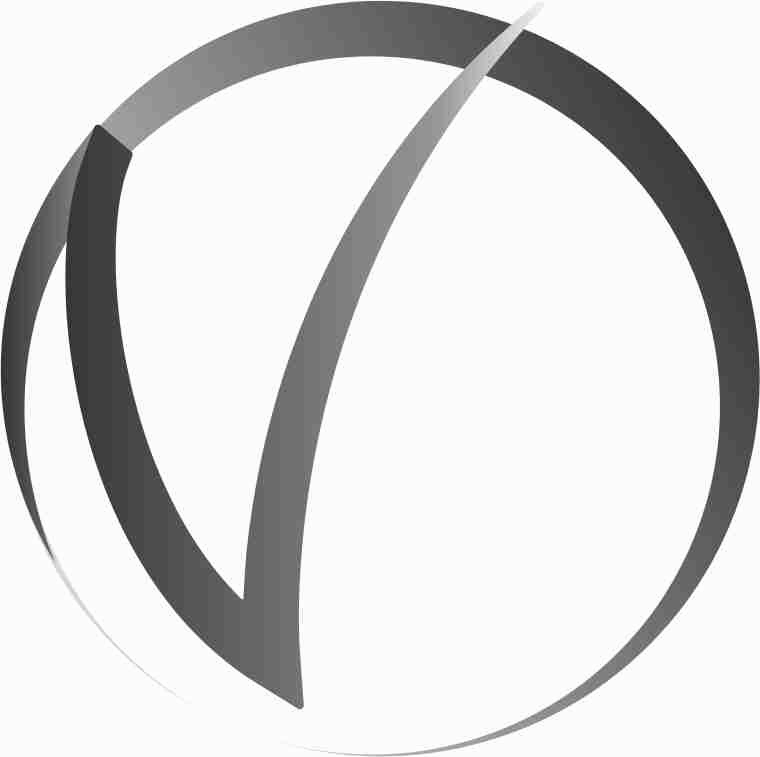 Выборка
25 получателей услуг
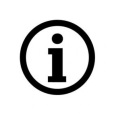 Открытость и доступность информации об организации социального обслуживания
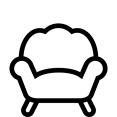 Комфортность условий предоставления социальных услуг и доступность их получения
31
Максимальный
балл
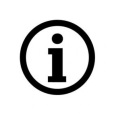 13,08
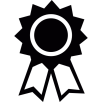 Доброжелательность, вежливость, компетентность работников организаций социального обслуживания
3,9
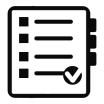 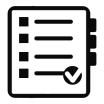 1,96
4,31
Показатели, характеризующие удовлетворенность качеством оказания услуг
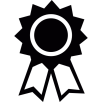 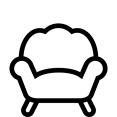 52
МБУСОН г. Курска «Социальная гостиная для оказания помощи женщинам с детьми, оказавшимся в трудной жизненной ситуации»
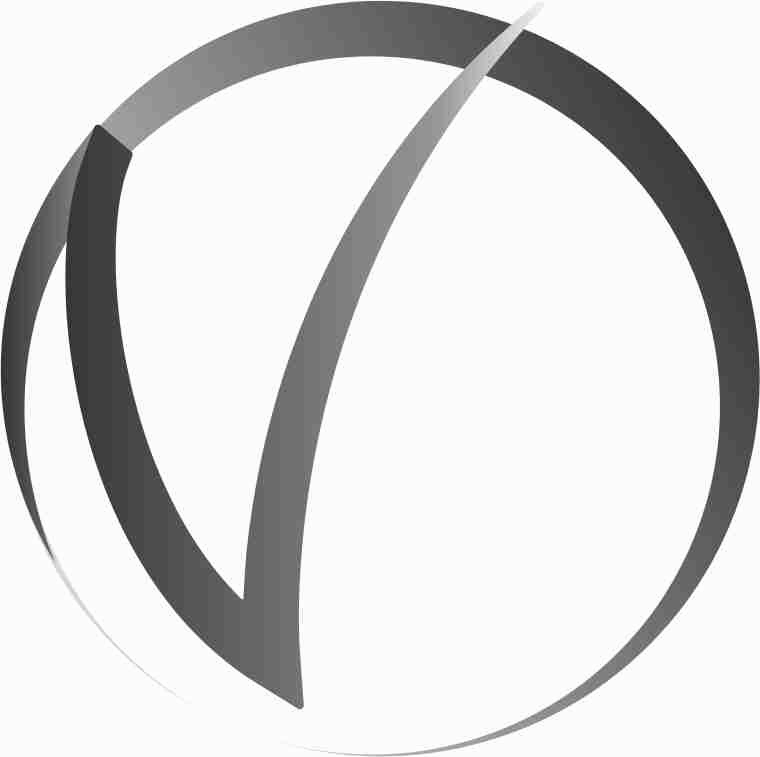 53
Основные выводы по блокам критериев организаций, осуществляющих стационарное социальное обслуживание
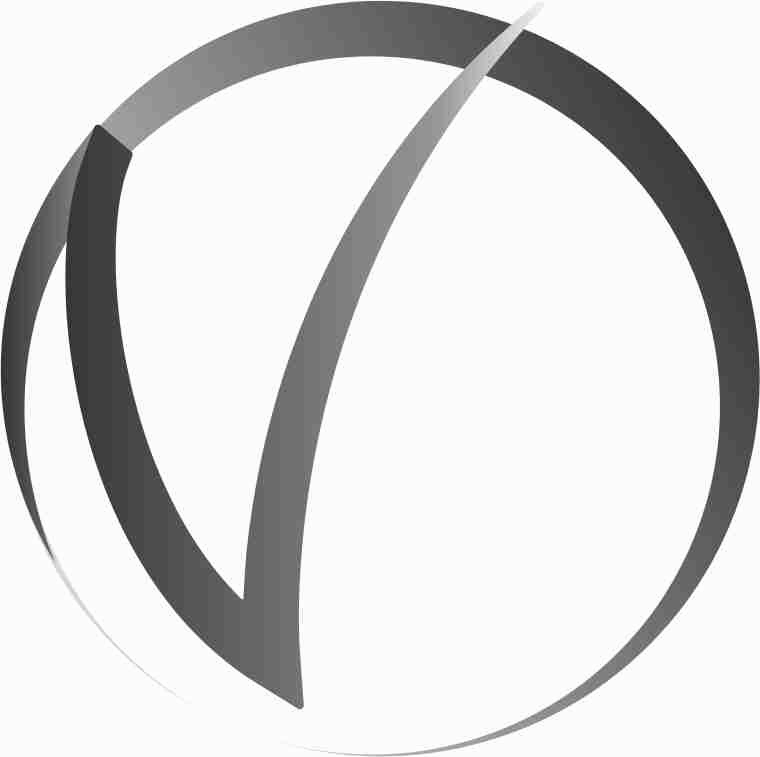 54
Итоги опроса получателей услуг организаций, оказывающих социальные услуги на дому
ОБУСО «Комплексный центр социального облуживания населения г. Льгова и Льговского района»
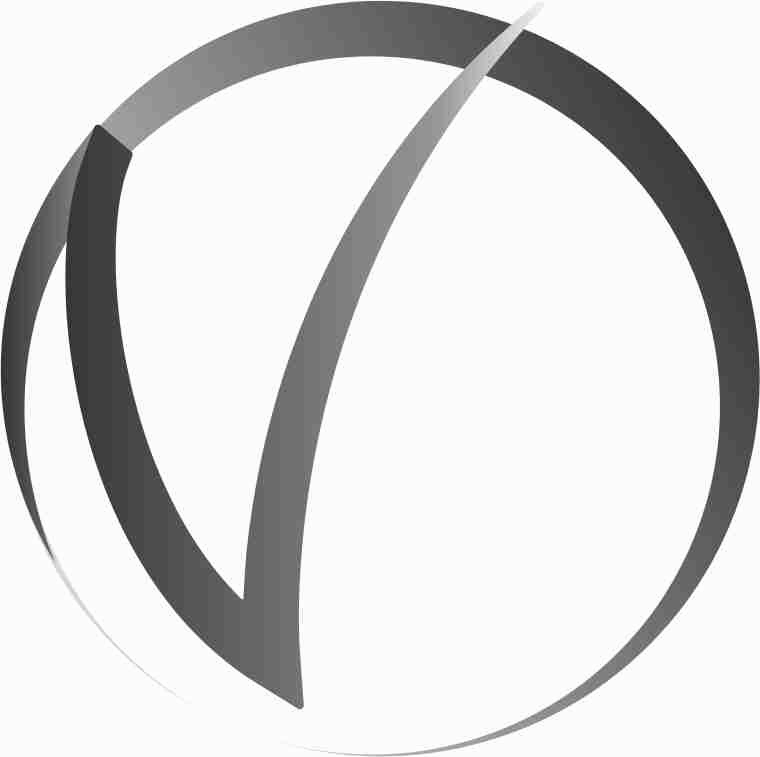 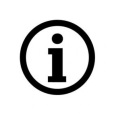 Выборка
106 получателей услуг
Открытость и доступность информации об организации социального обслуживания
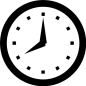 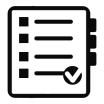 Время ожидания предоставления социальной услуги
3,97
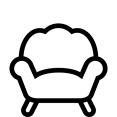 Комфортность условий предоставления социальных услуг и доступность их получения
26
Максимальный
балл
3,0
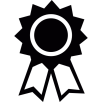 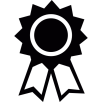 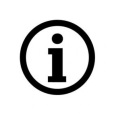 13,8
Доброжелательность, вежливость, компетентность работников организаций социального обслуживания
1,98
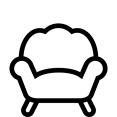 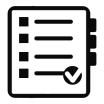 1,95
Показатели, характеризующие удовлетворенность качеством оказания услуг
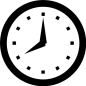 56
ОБУСО «Комплексный центр социального облуживания населения г. Льгова и Льговского района»
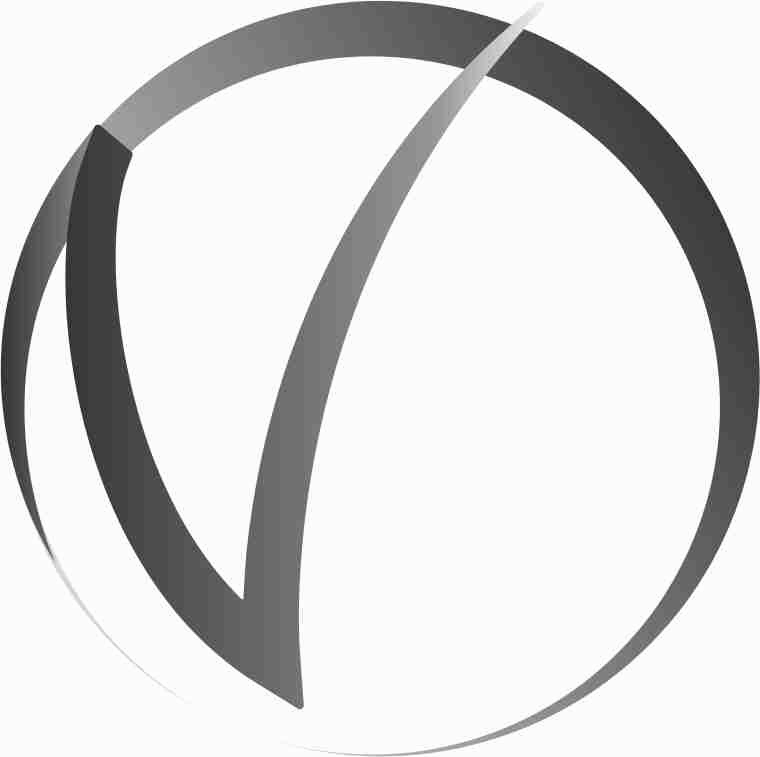 57
ОБУСО «Комплексный центр социального облуживания населения Пристенского района»
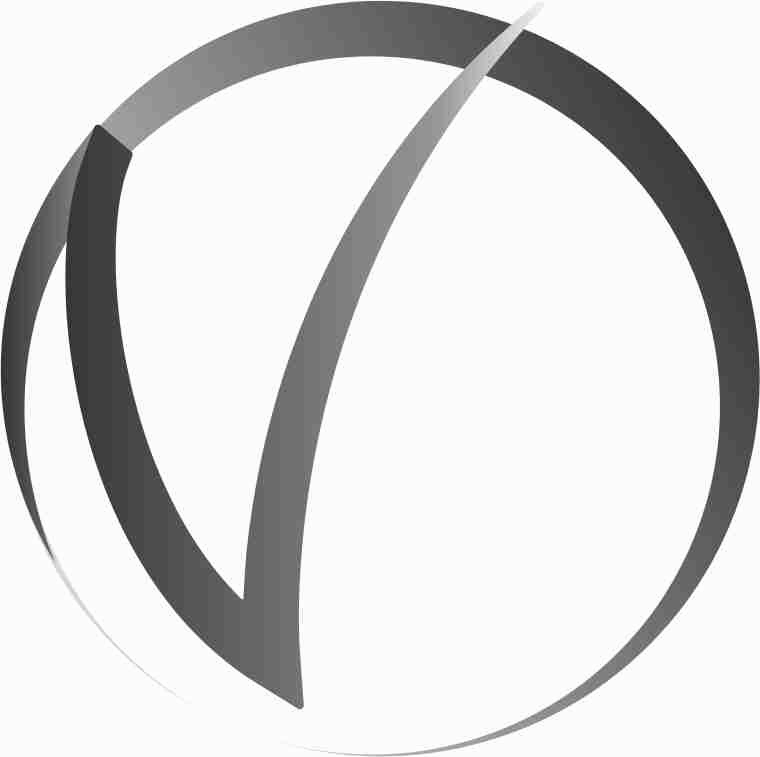 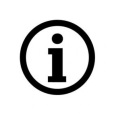 Выборка
51 получатель услуг
Открытость и доступность информации об организации социального обслуживания
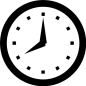 Время ожидания предоставления социальной услуги
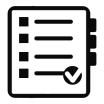 3,97
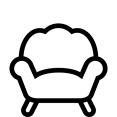 Комфортность условий предоставления социальных услуг и доступность их получения
26
Максимальный
балл
13,7
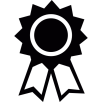 3,0
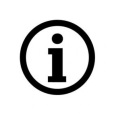 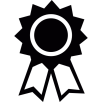 Доброжелательность, вежливость, компетентность работников организаций социального обслуживания
2,0
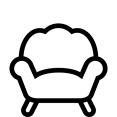 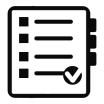 1,8
Показатели, характеризующие удовлетворенность качеством оказания услуг
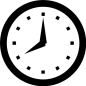 58
ОБУСО «Комплексный центр социального облуживания населения Пристенского района»
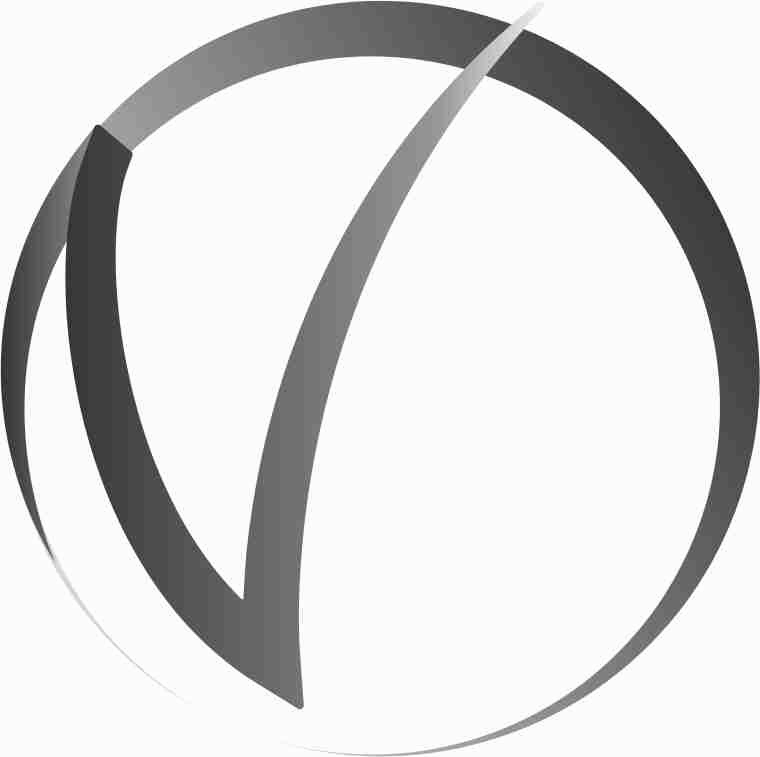 59
ОБУСО «Комплексный центр социального облуживания населения Курчатовского района и г. Курчатова»
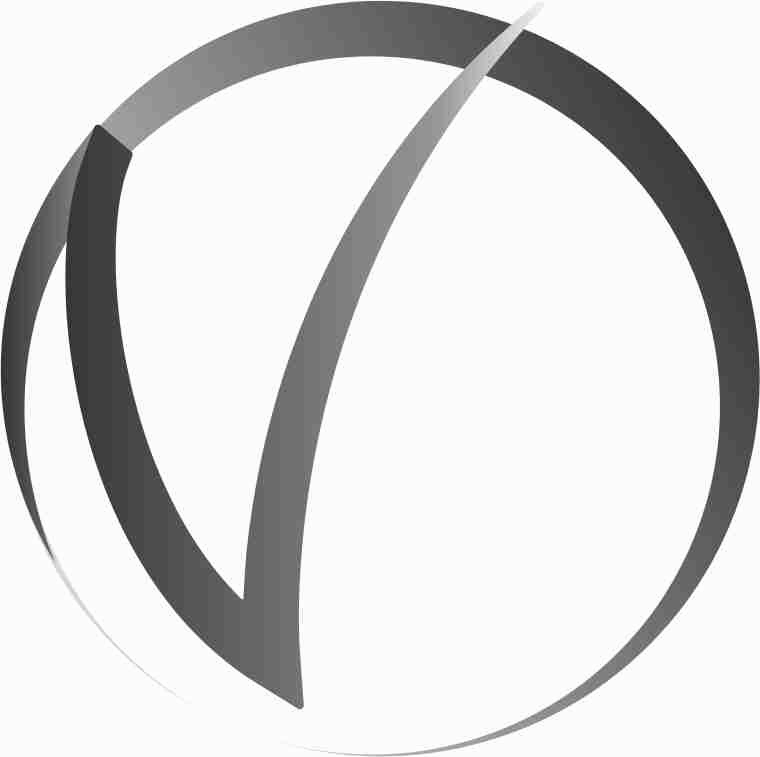 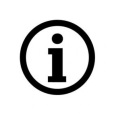 Выборка
83 получателя услуг
Открытость и доступность информации об организации социального обслуживания
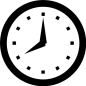 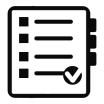 Время ожидания предоставления социальной услуги
3,85
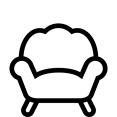 Комфортность условий предоставления социальных услуг и доступность их получения
26
Максимальный
балл
2,88
13,76
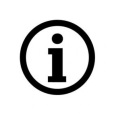 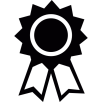 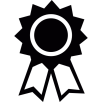 Доброжелательность, вежливость, компетентность работников организаций социального обслуживания
2,0
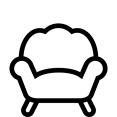 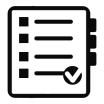 1,92
Показатели, характеризующие удовлетворенность качеством оказания услуг
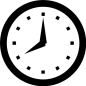 60
ОБУСО «Комплексный центр социального облуживания населения Курчатовского района и г. Курчатова»
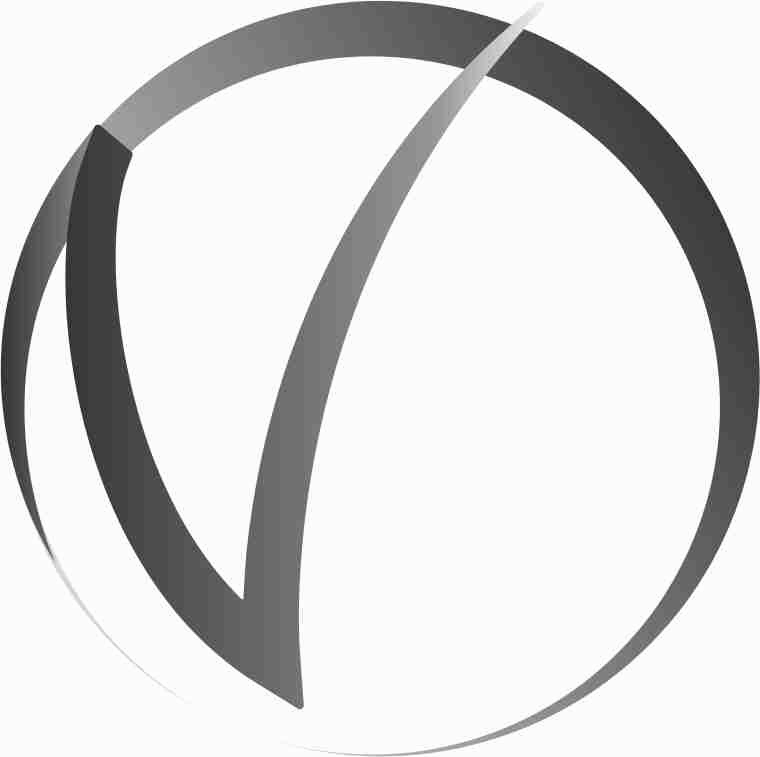 61
ОБУСО «Комплексный центр социального облуживания населения Большесолдатского района»
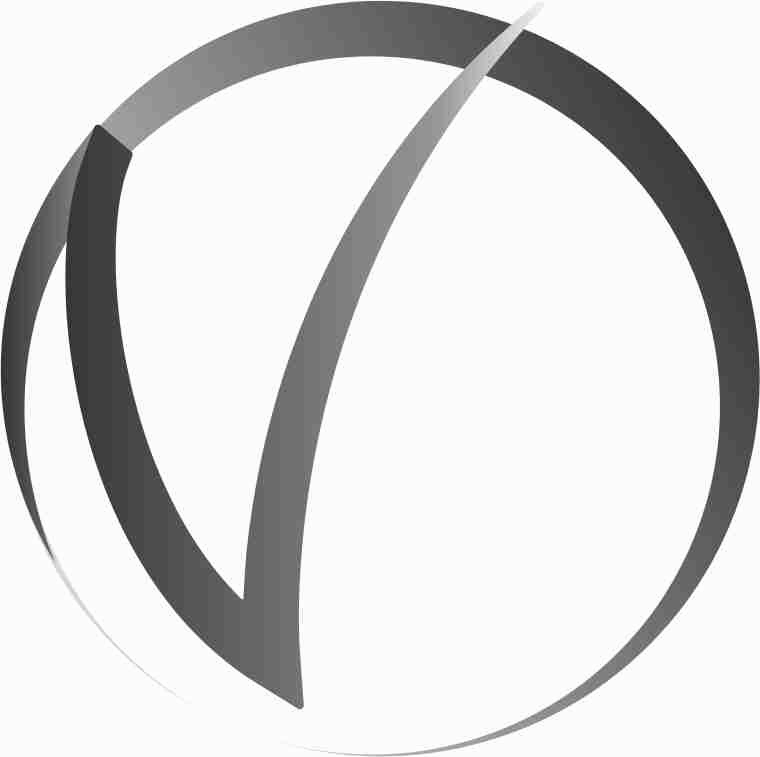 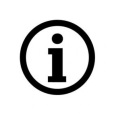 Выборка
55 получателей услуг
Открытость и доступность информации об организации социального обслуживания
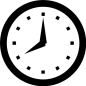 Время ожидания предоставления социальной услуги
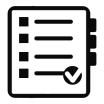 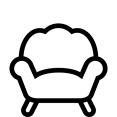 3,9
Комфортность условий предоставления социальных услуг и доступность их получения
26
Максимальный
балл
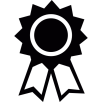 2,8
13,7
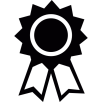 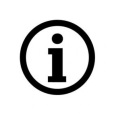 Доброжелательность, вежливость, компетентность работников организаций социального обслуживания
2,0
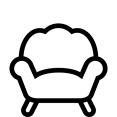 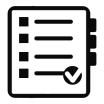 1,85
Показатели, характеризующие удовлетворенность качеством оказания услуг
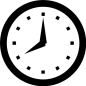 62
ОБУСО «Комплексный центр социального облуживания населения Большесолдатского района»
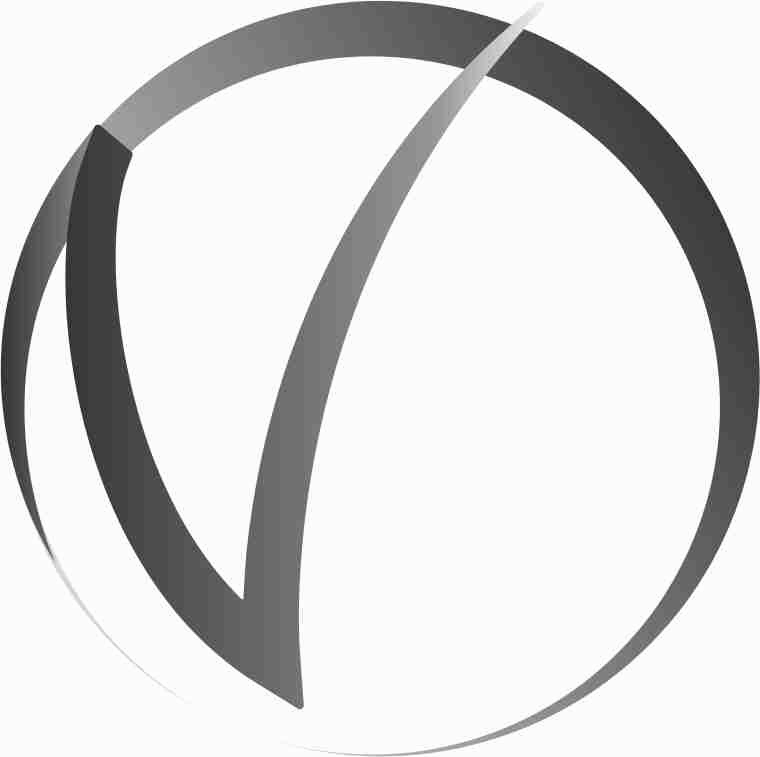 63
ОБУСО «Комплексный центр социального облуживания населения Медвенского района»
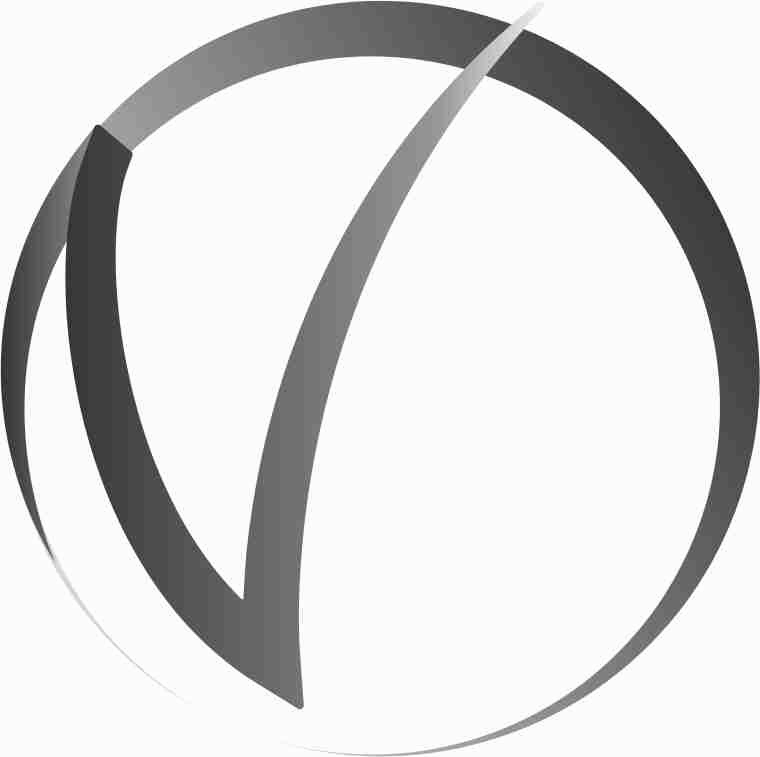 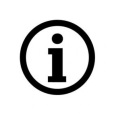 Выборка
51 получатель услуг
Открытость и доступность информации об организации социального обслуживания
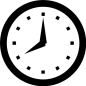 Время ожидания предоставления социальной услуги
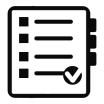 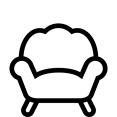 3,95
Комфортность условий предоставления социальных услуг и доступность их получения
26
Максимальный
балл
12,8
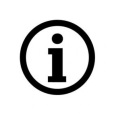 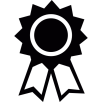 2,92
Доброжелательность, вежливость, компетентность работников организаций социального обслуживания
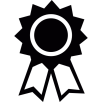 1,96
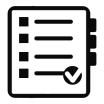 1,98
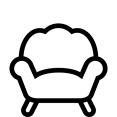 Показатели, характеризующие удовлетворенность качеством оказания услуг
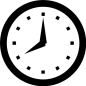 64
ОБУСО «Комплексный центр социального облуживания населения Медвенского района»
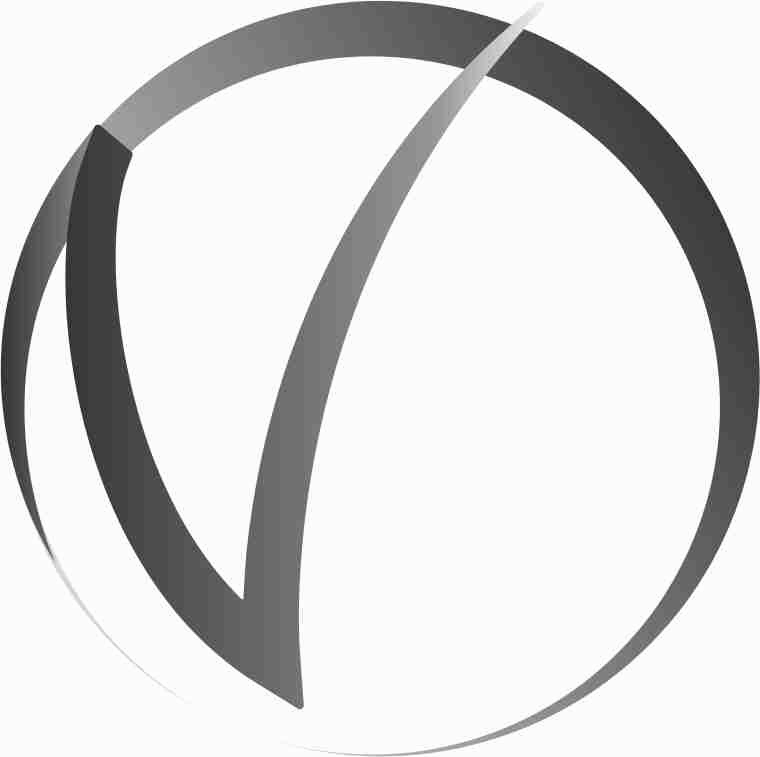 65
Основные выводы по блокам критериев организаций, оказывающих социальные услуги на дому
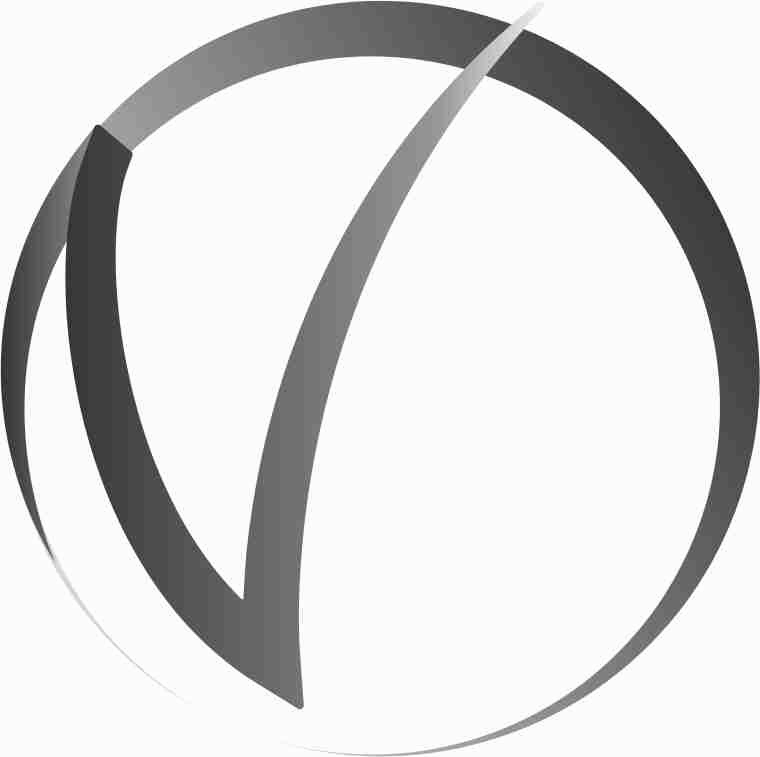 66